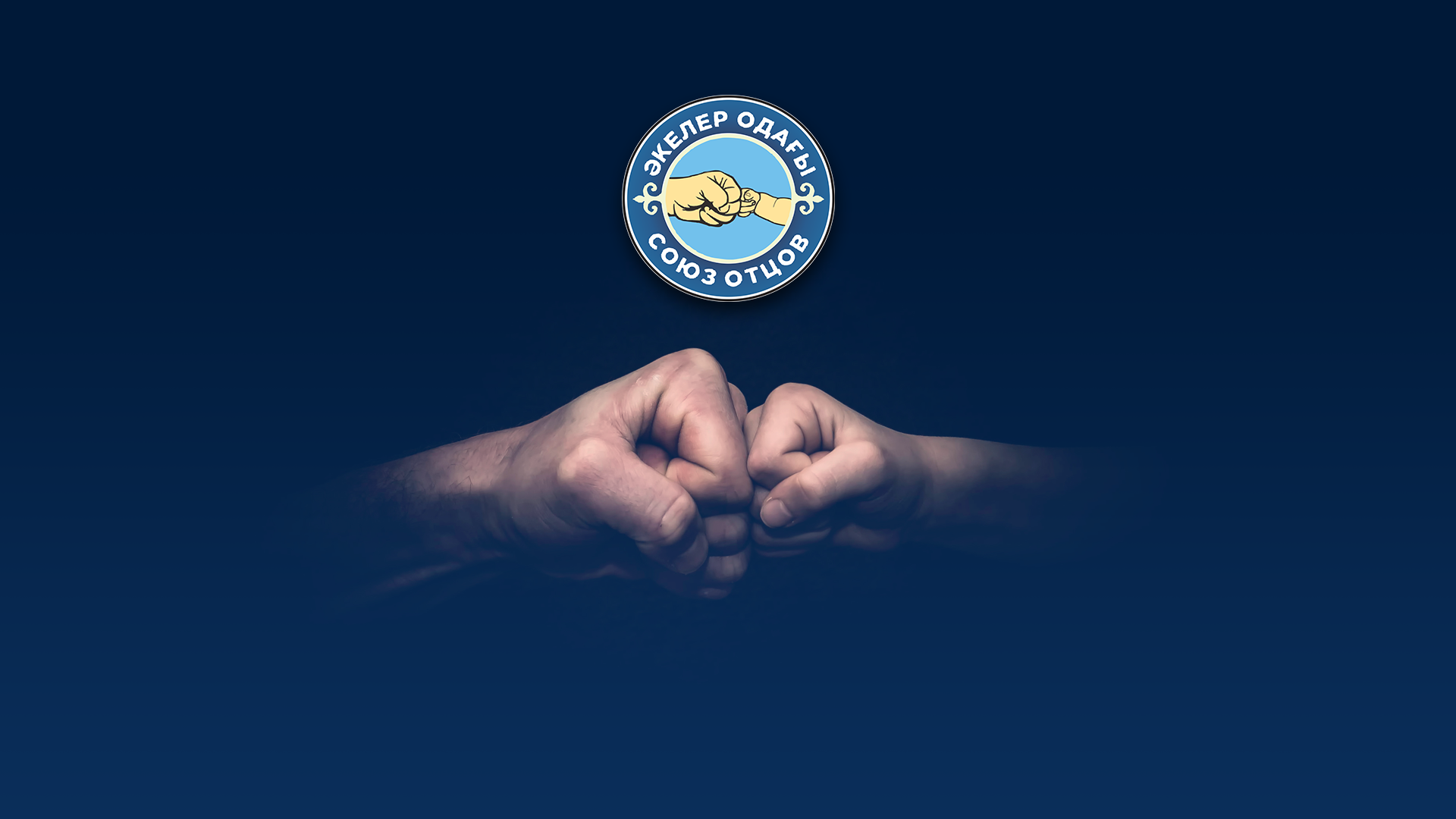 «Әке жүрегі таудан үлкен,Ана жүрегі теңізден терең»
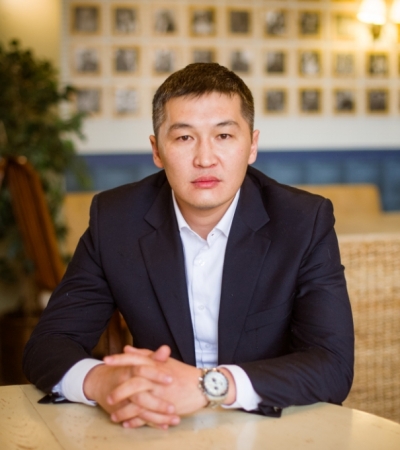 2012 - общественное объединение  «союз отцов»

Основатель – куаныш  джуматаев 


2020 - республиканское общественное Объединение

9 филиалов по казахстану 

Более 100 активных отцов 

Более 1000 вовлеченных отцов
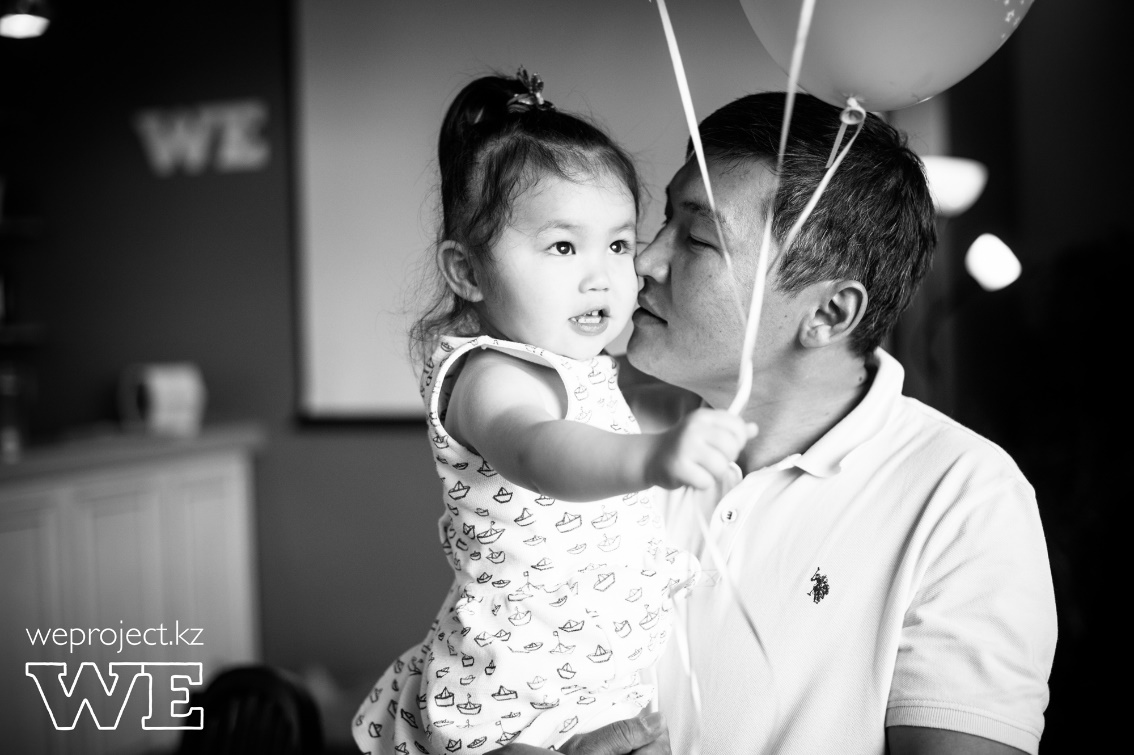 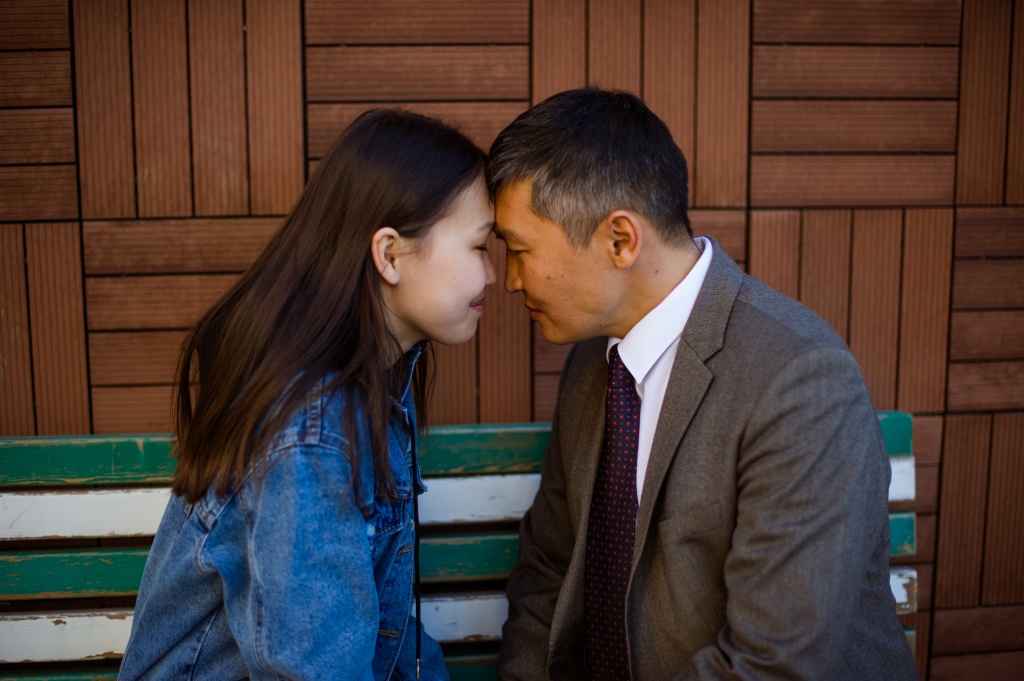 Цели общества: 

Содействие Развитию института отцовства 

повышение роли отца в семье 

Укрепление традиционных семейных ценностей 

Совместное воспитание и обучение детей 

Продвижение идеи осознанного отцовства 

Защита прав детей и отцов
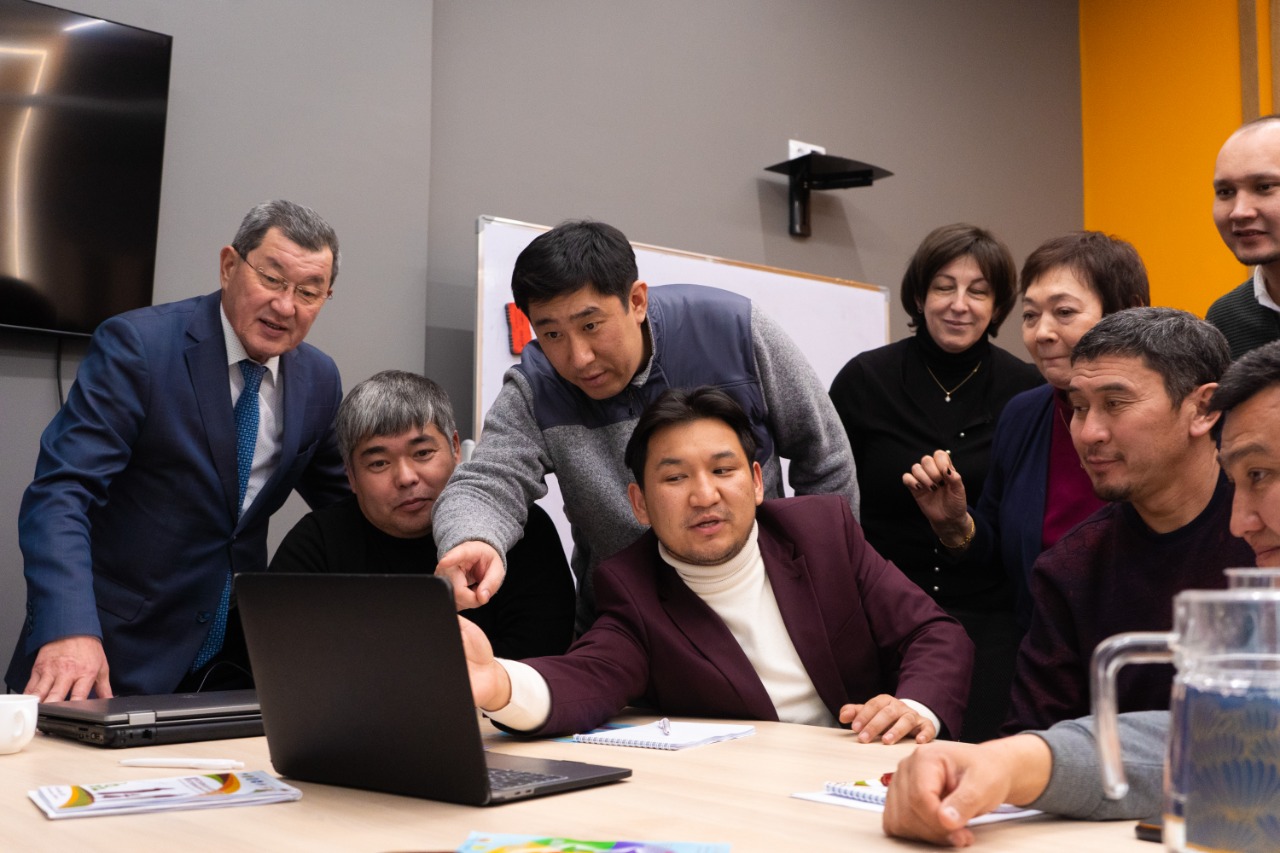 Мы – обычные Отцы!  

Многодетные отцы 

Молодые отцы 

Отцы, воспитывающие особого ребенка

Отцы, воспитывающий ребенка самостоятельно

Отцы, воспитывающий усыновленного ребенка 

Отцы – пенсионеры (дедушки)
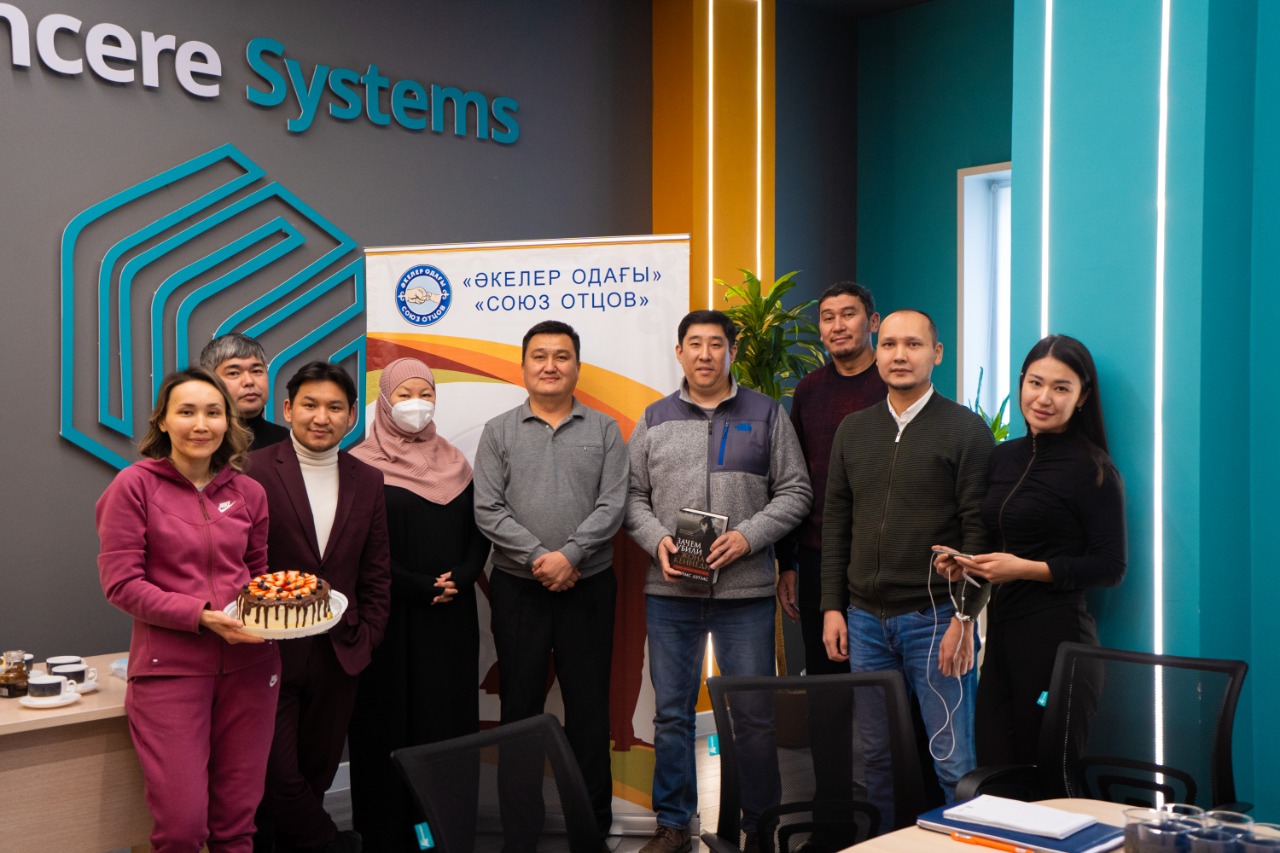 Советы отцов при школах 
Совместно с моф «Білім – инновация» И их партнерами
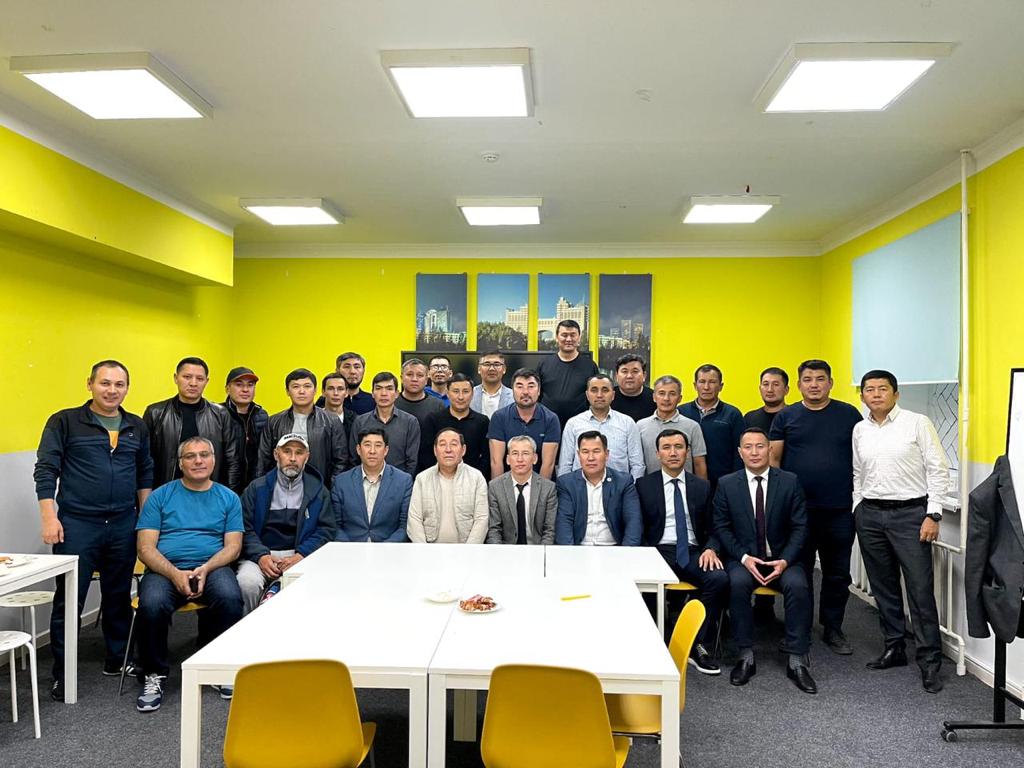 Ежегодная неделя отцов
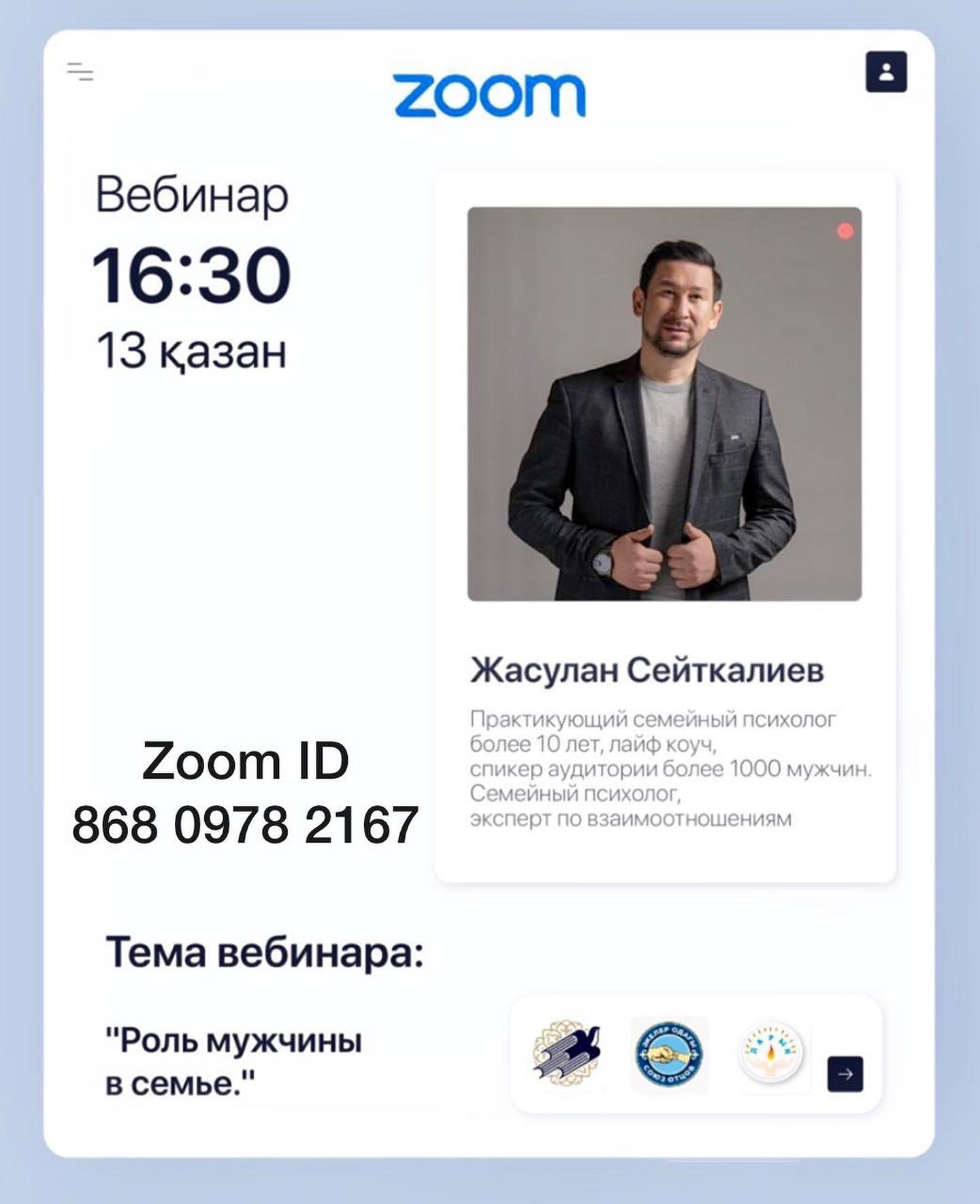 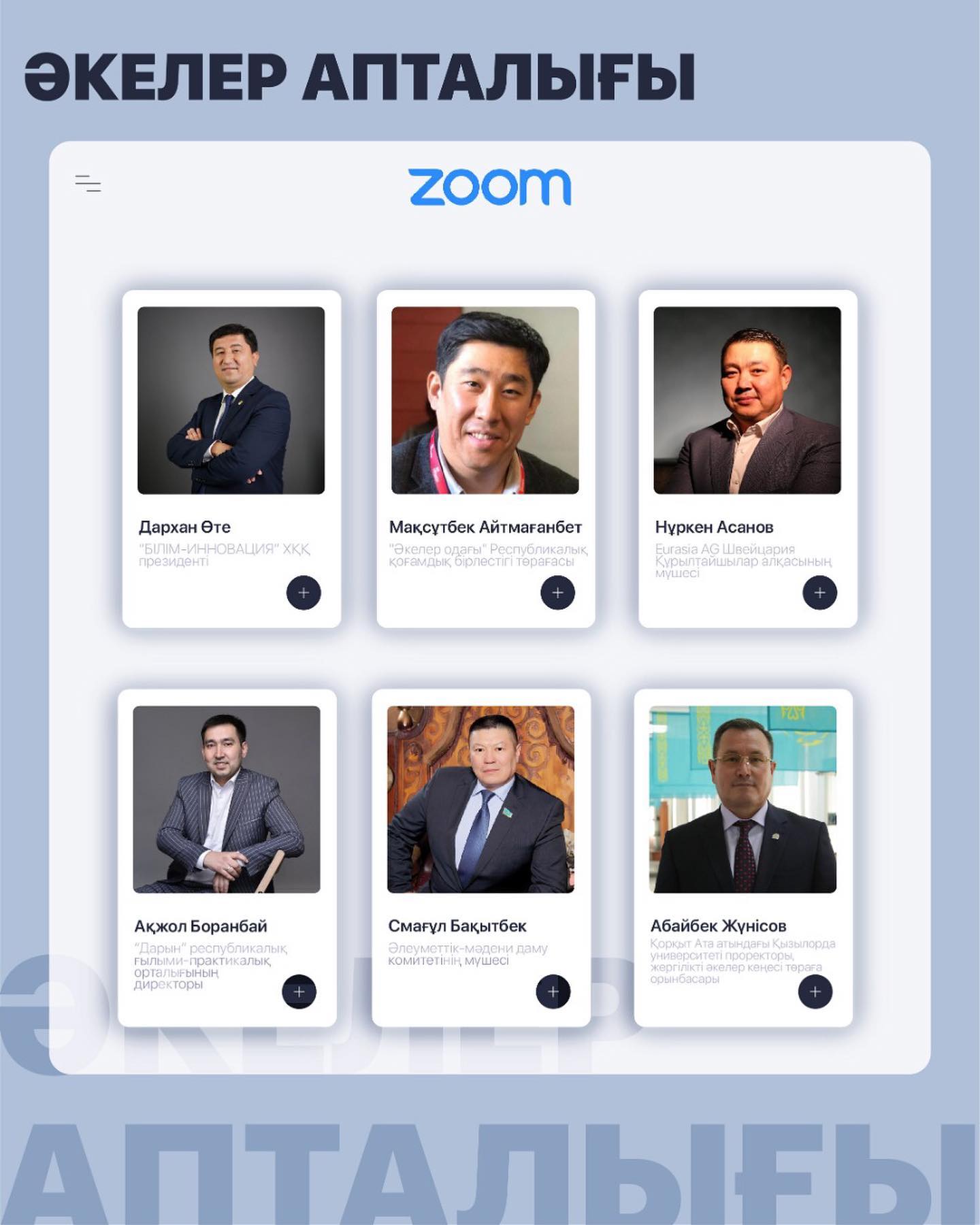 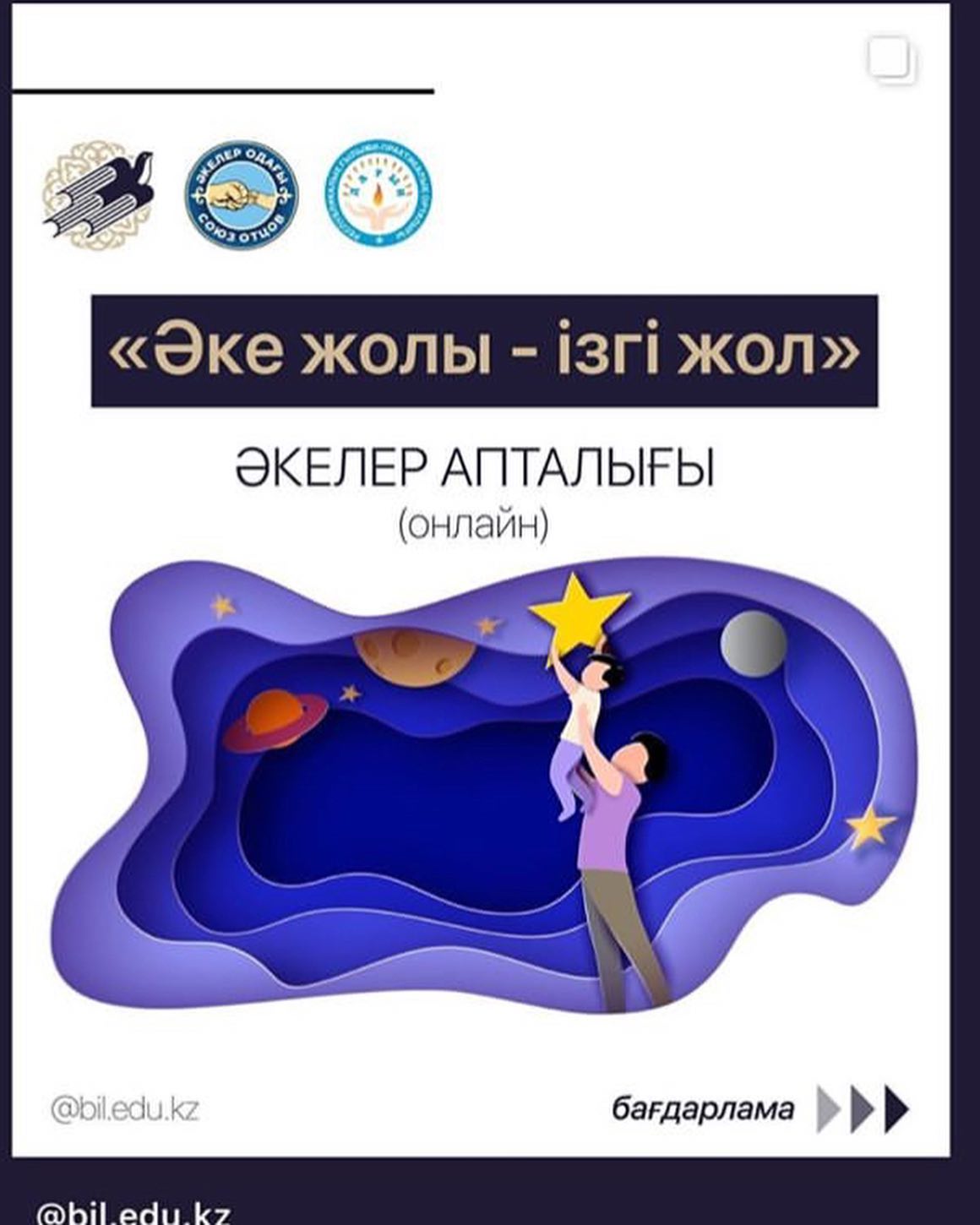 Ежегодная неделя отцов
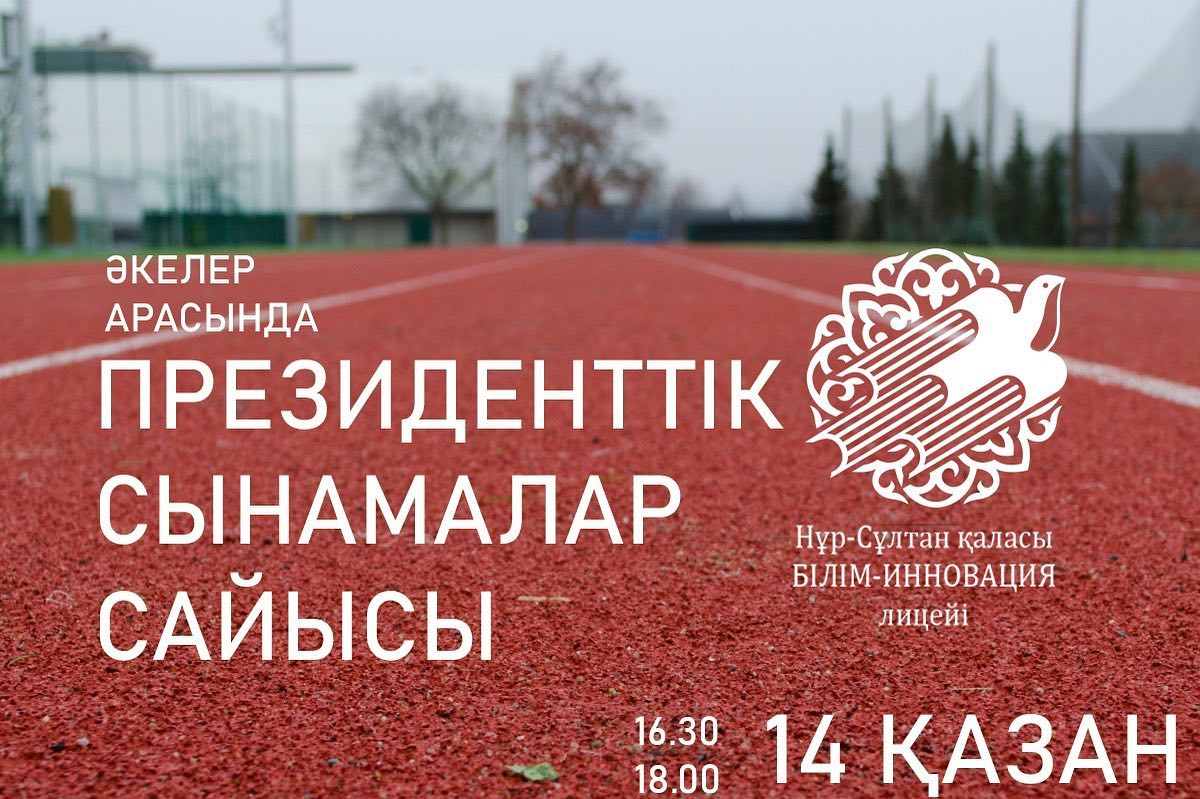 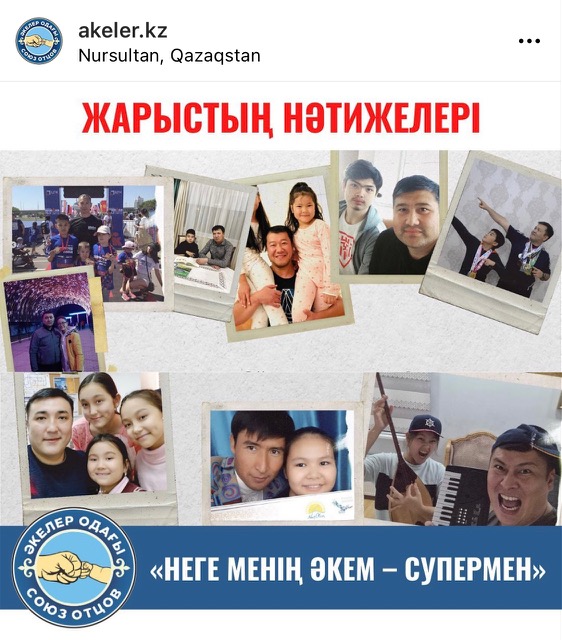 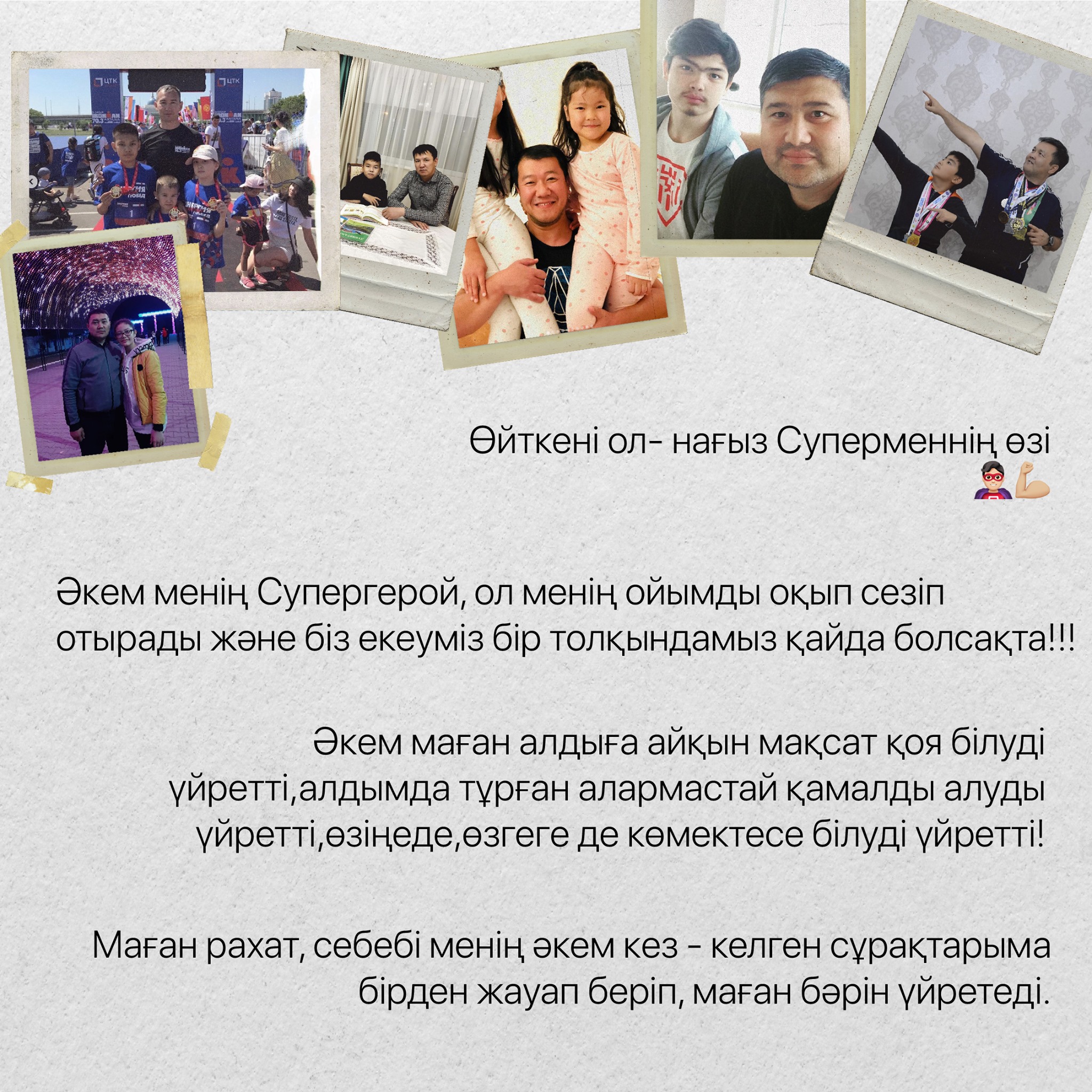 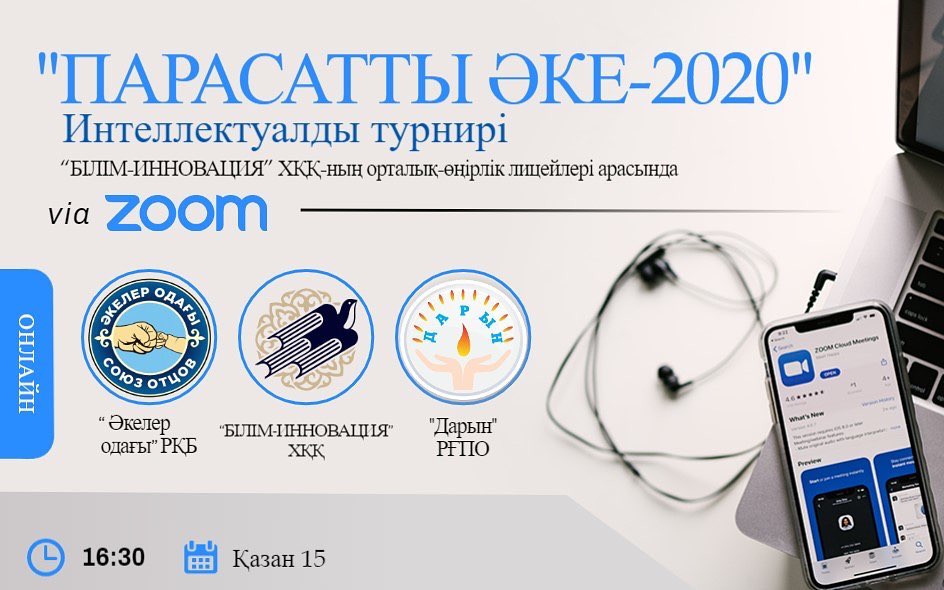 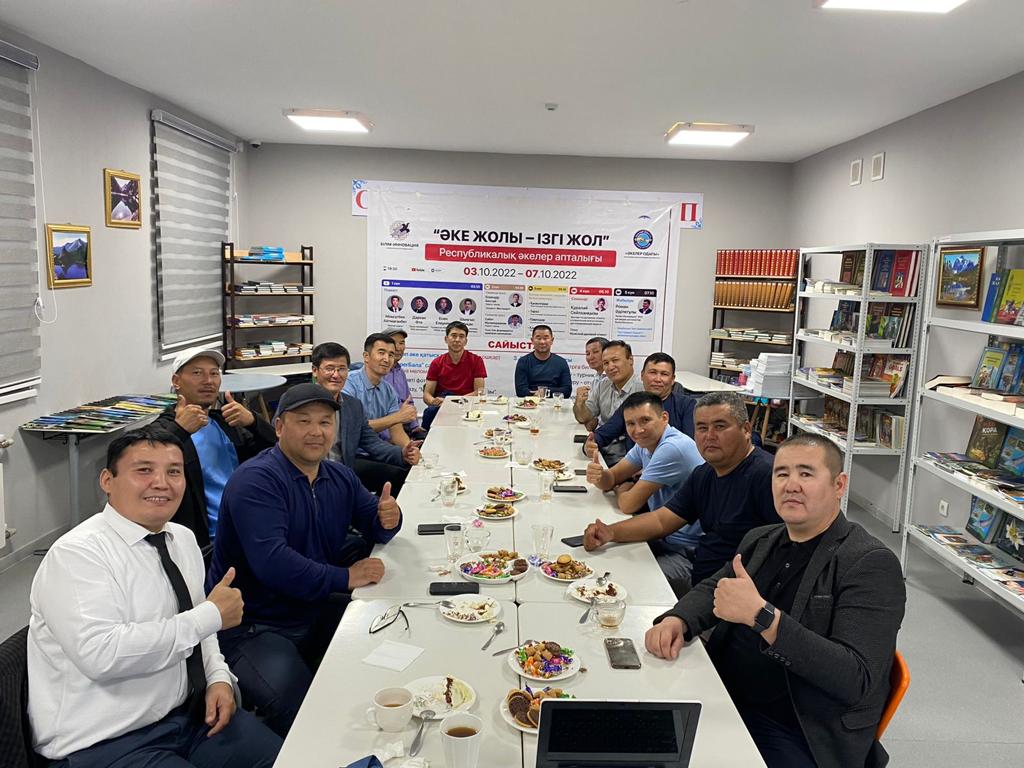 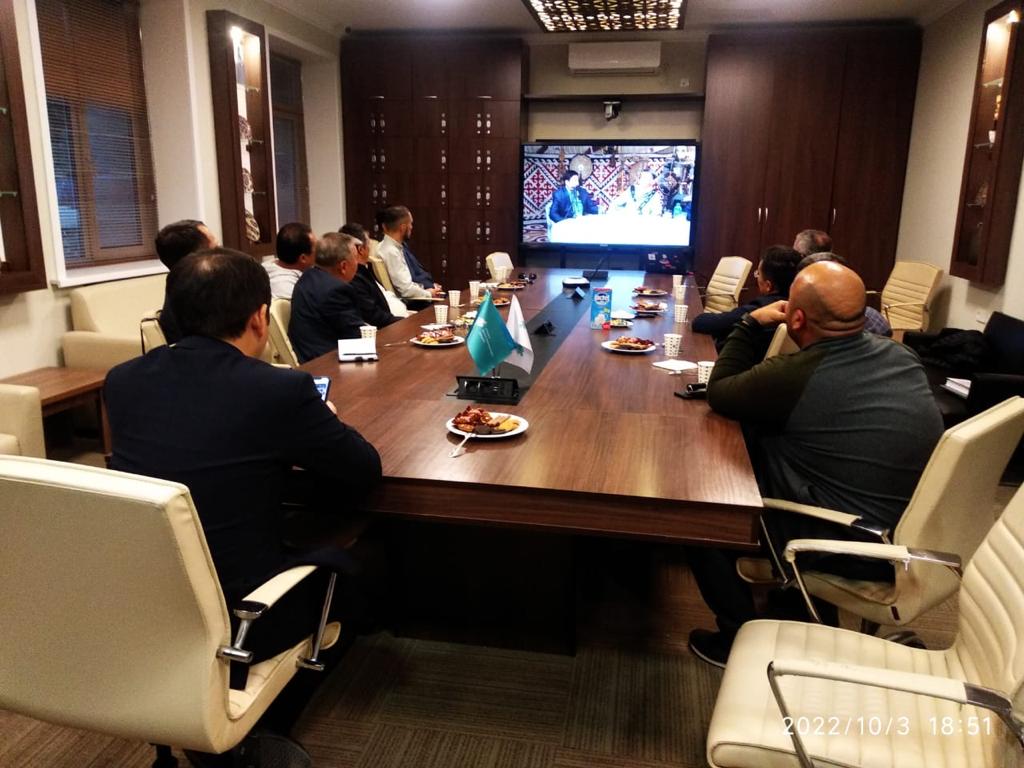 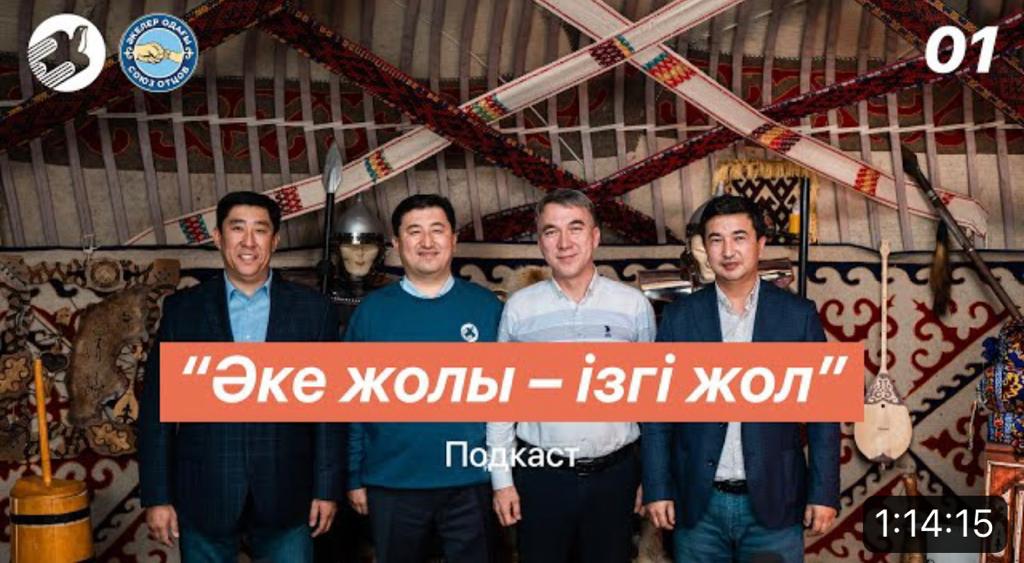 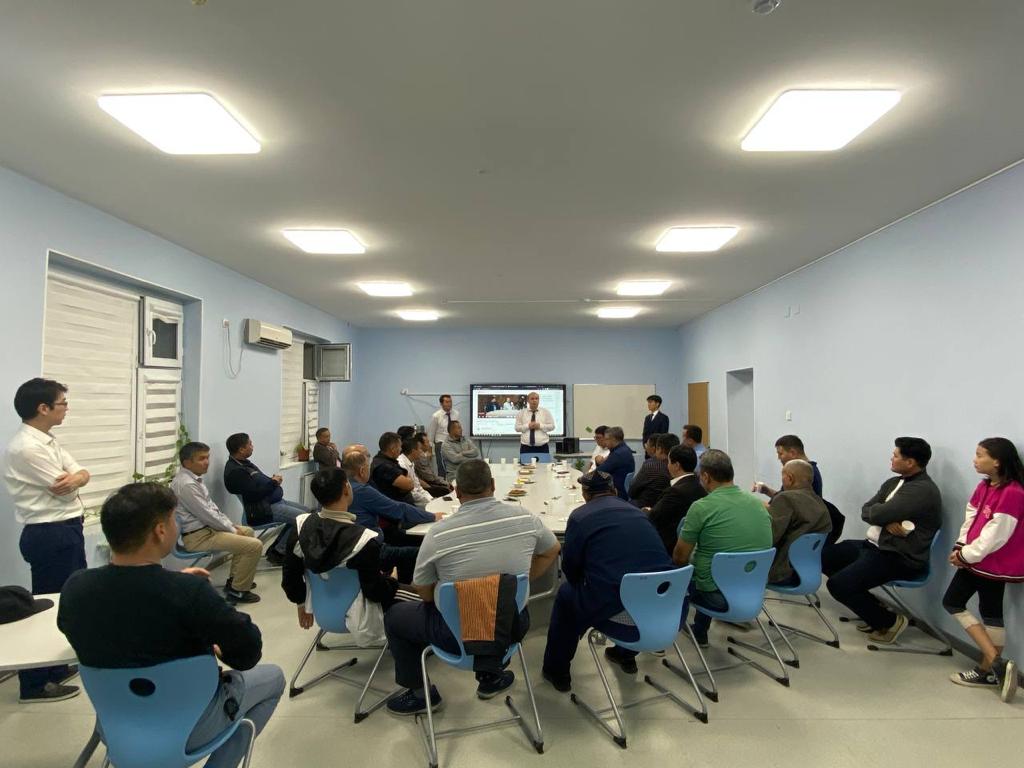 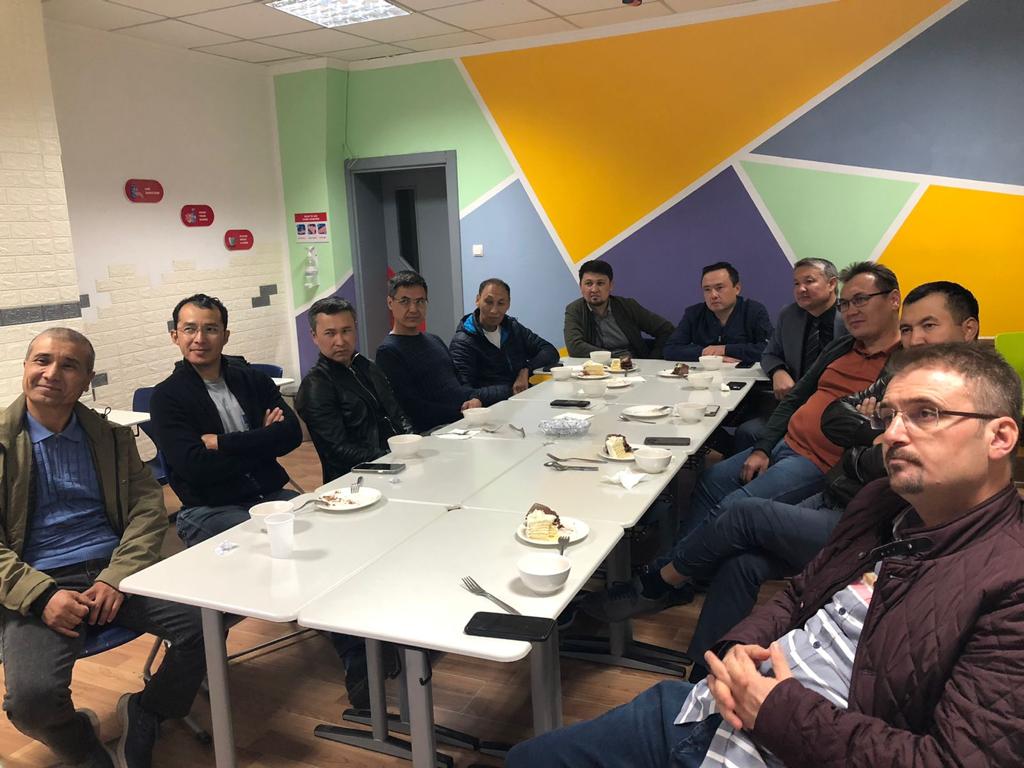 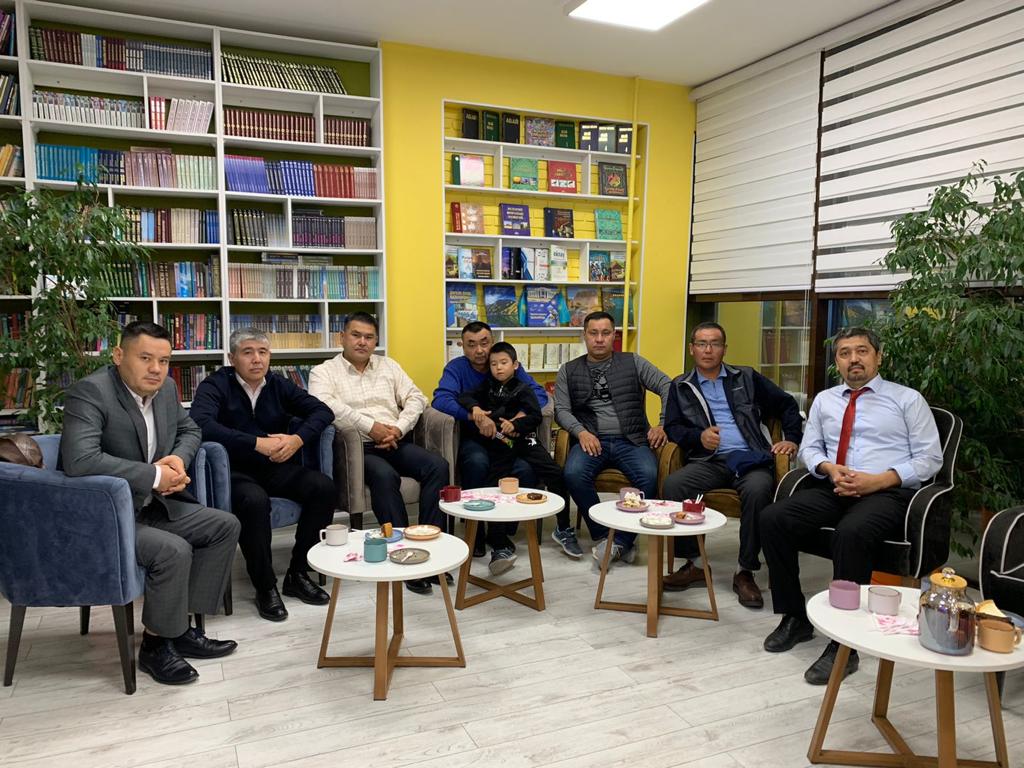 Советы отцов при школах
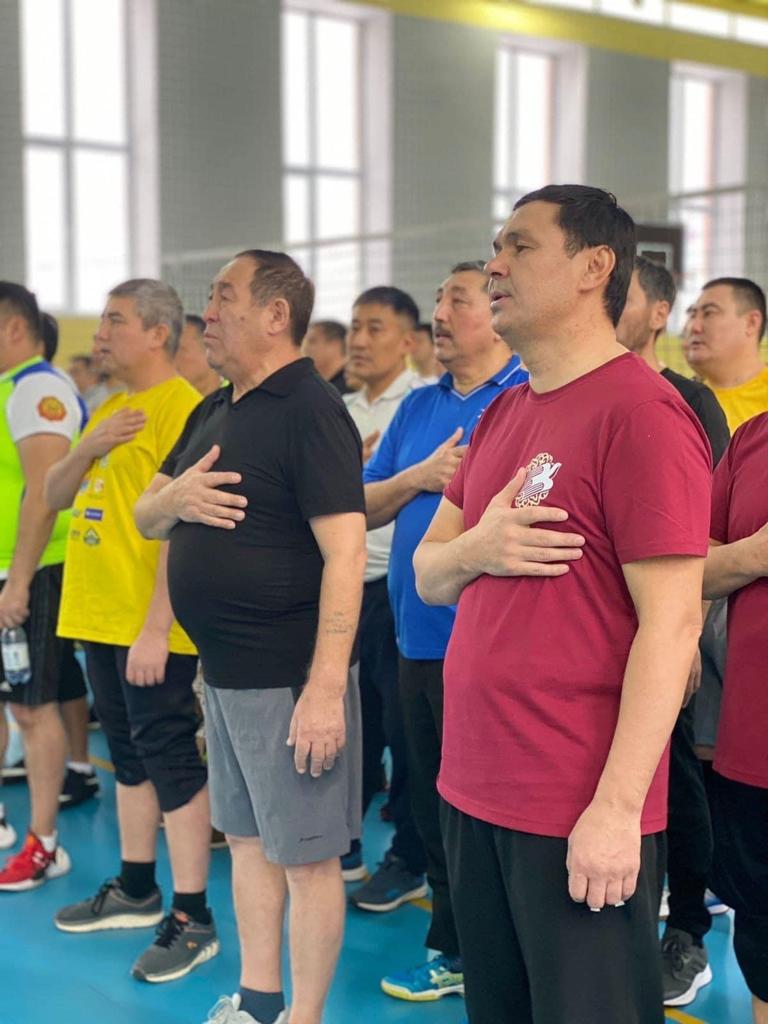 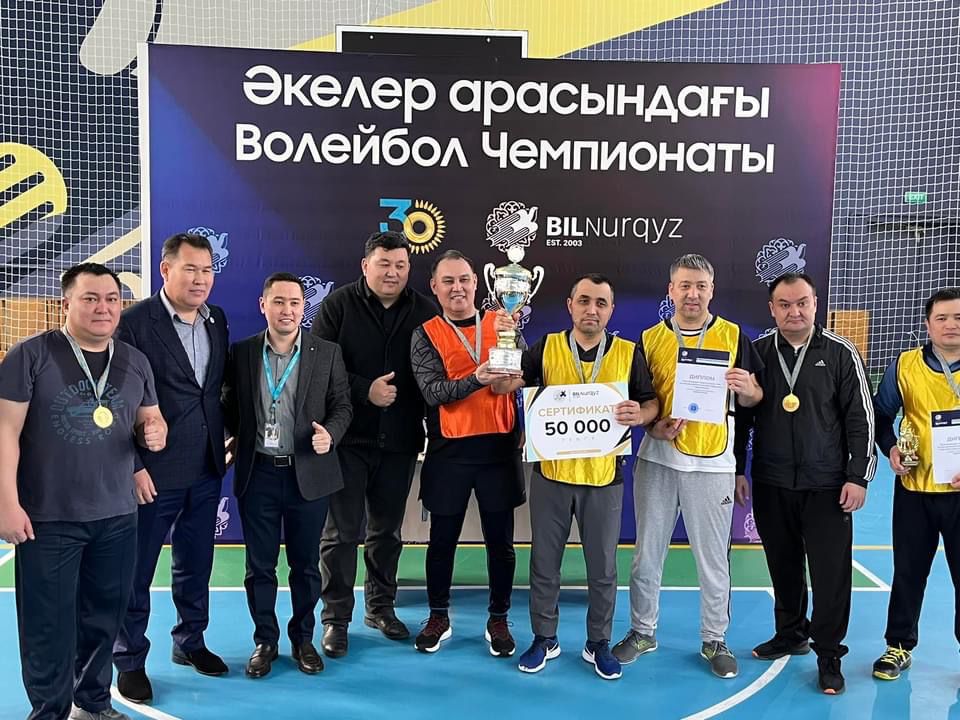 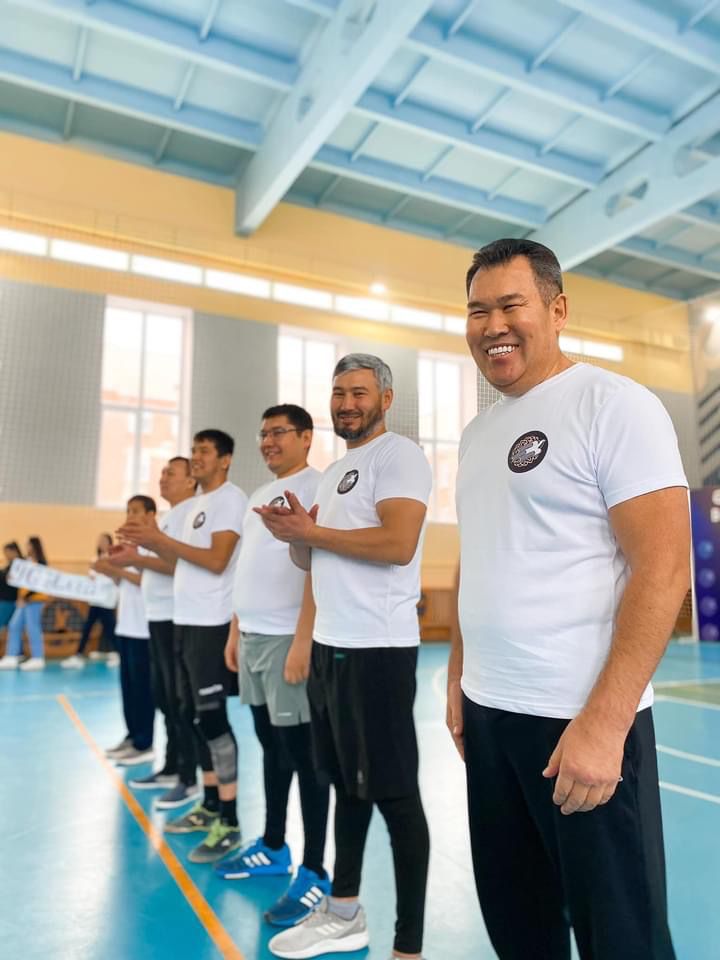 региональные и республиканские форумы отцов
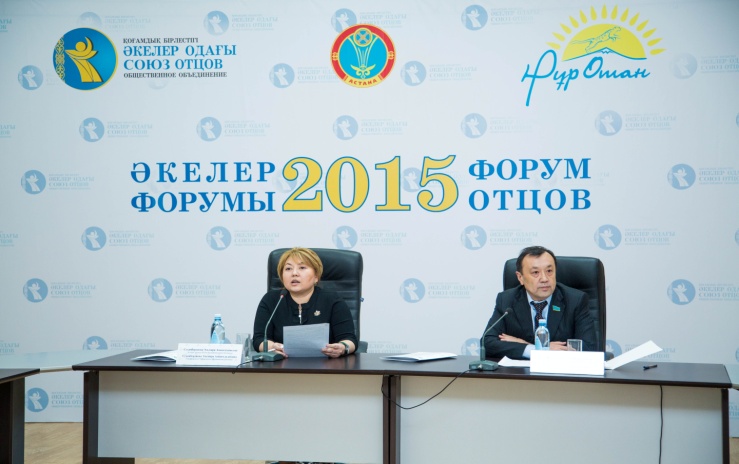 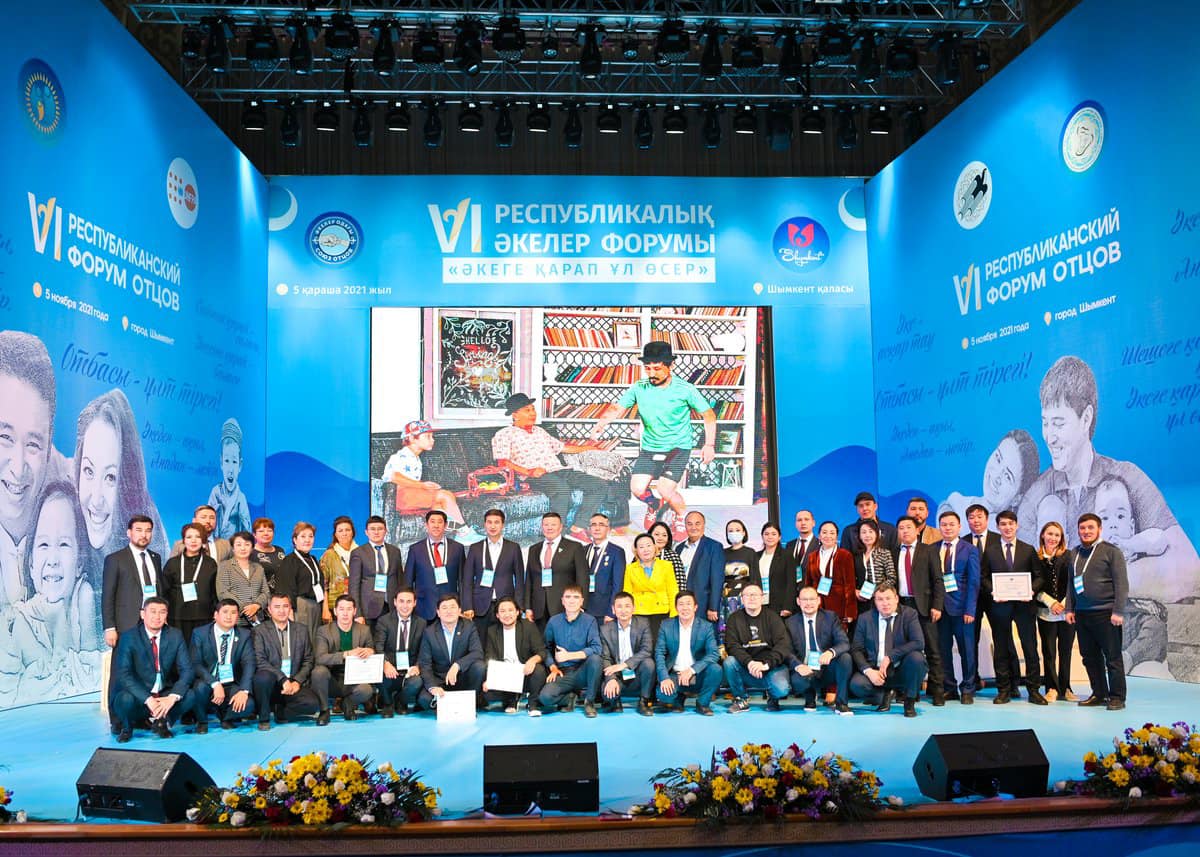 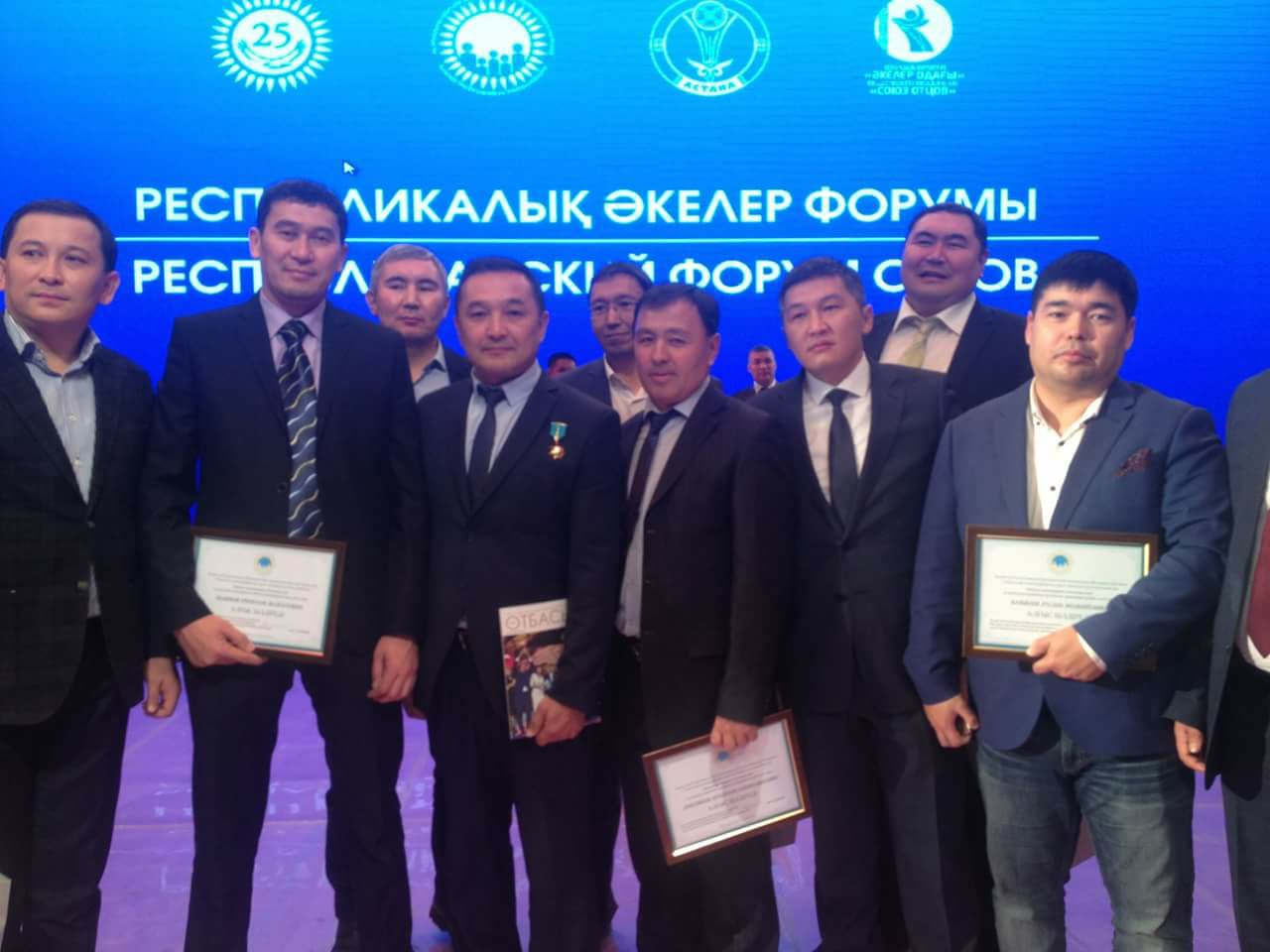 ПРОЕКТЫ:
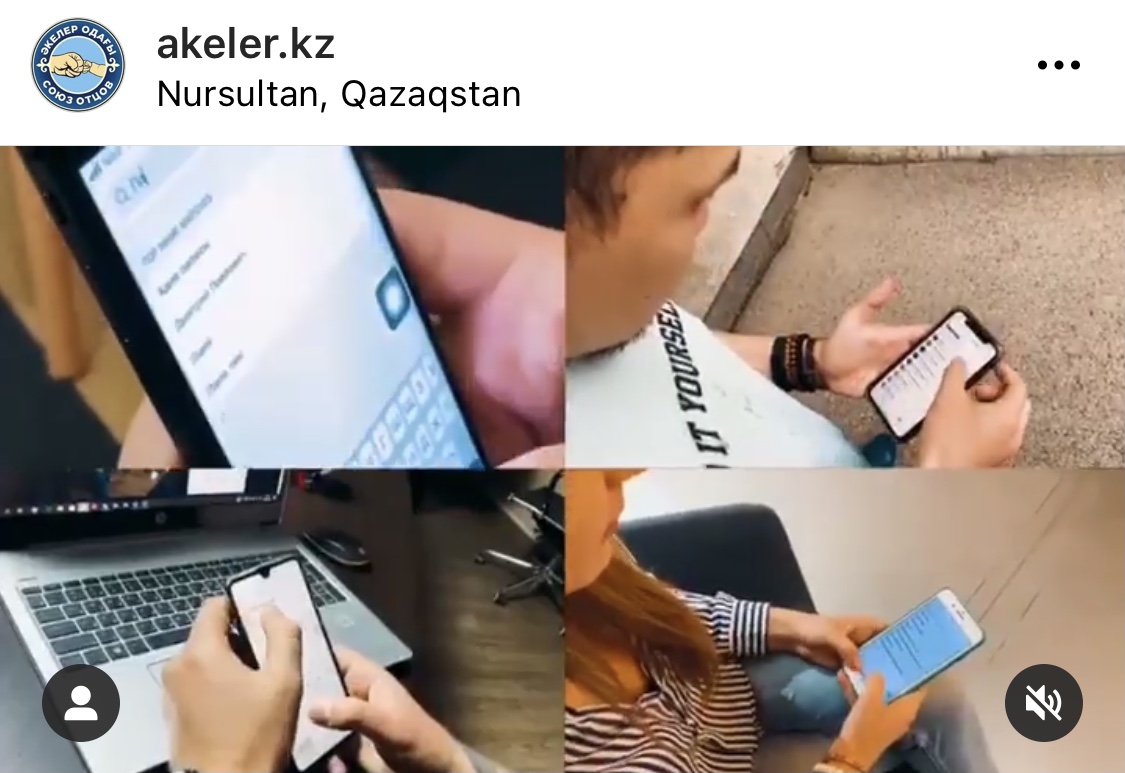 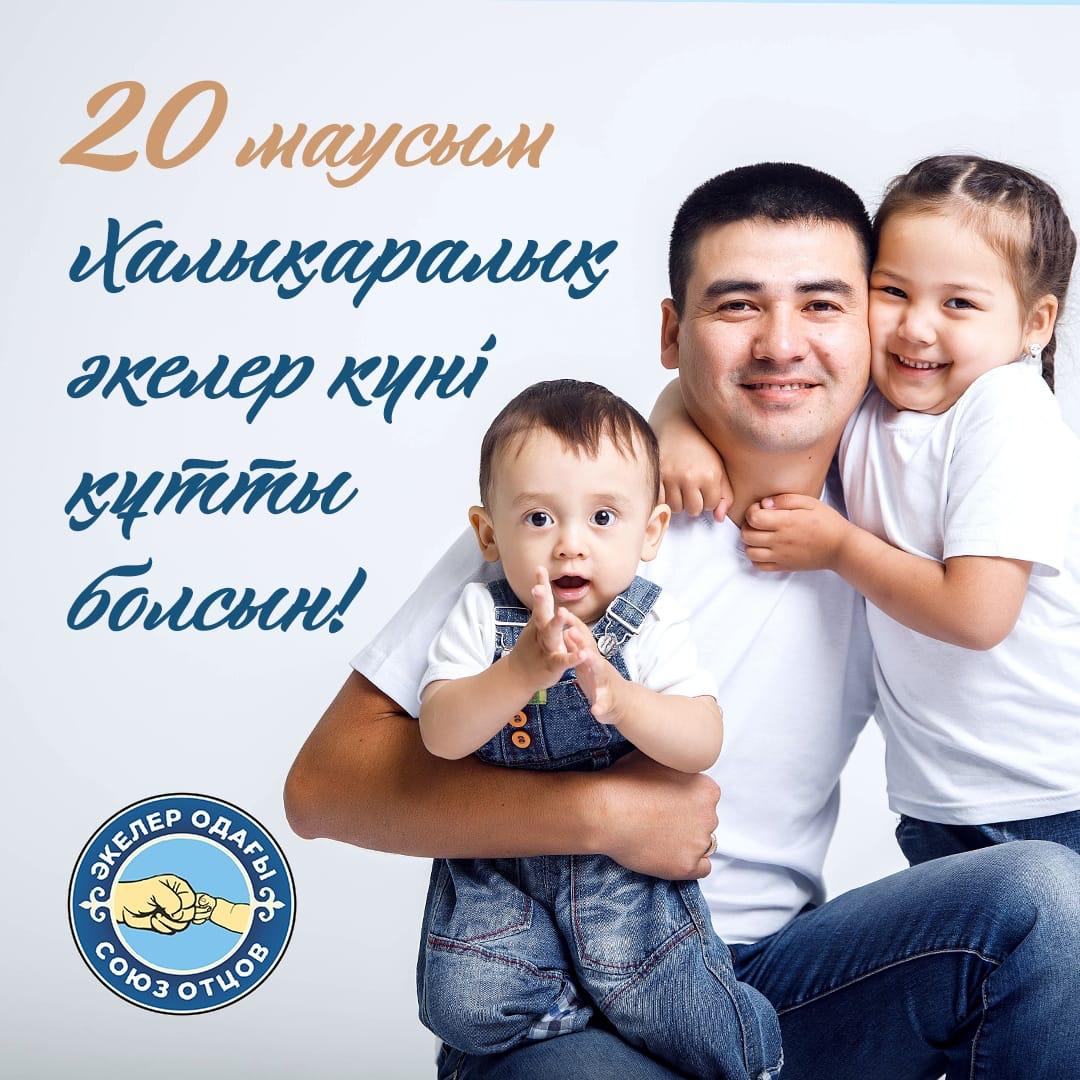 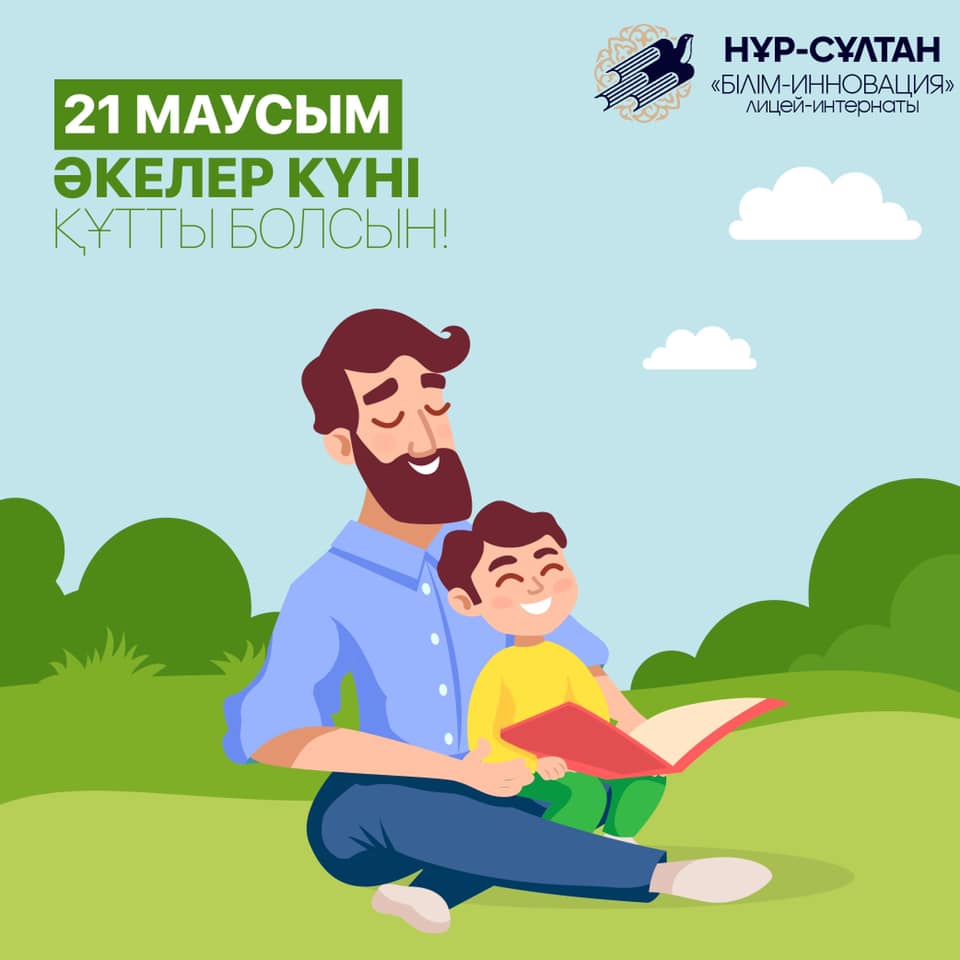 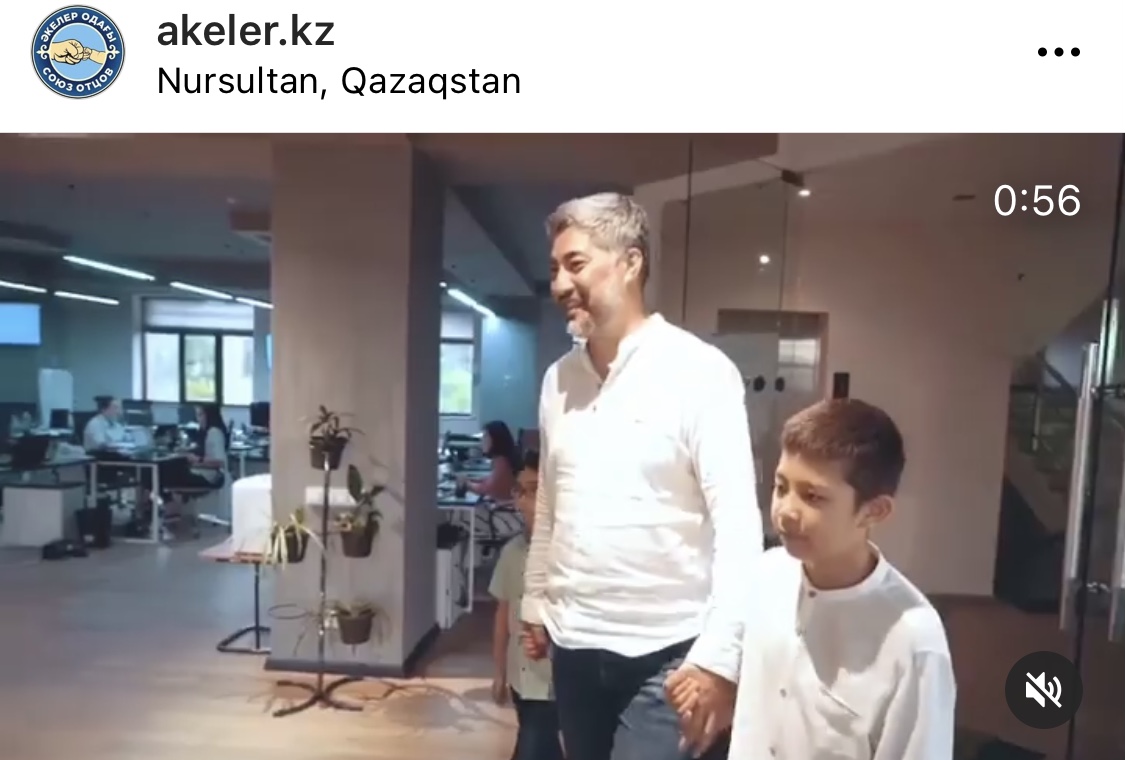 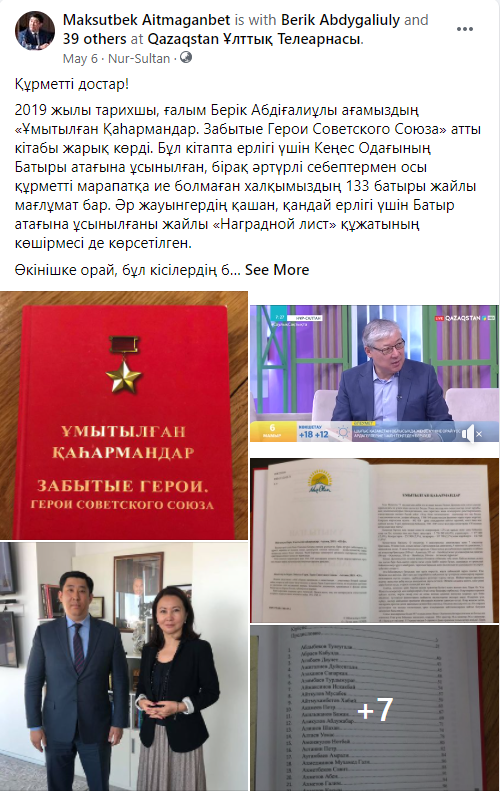 ПРОЕКТЫ:
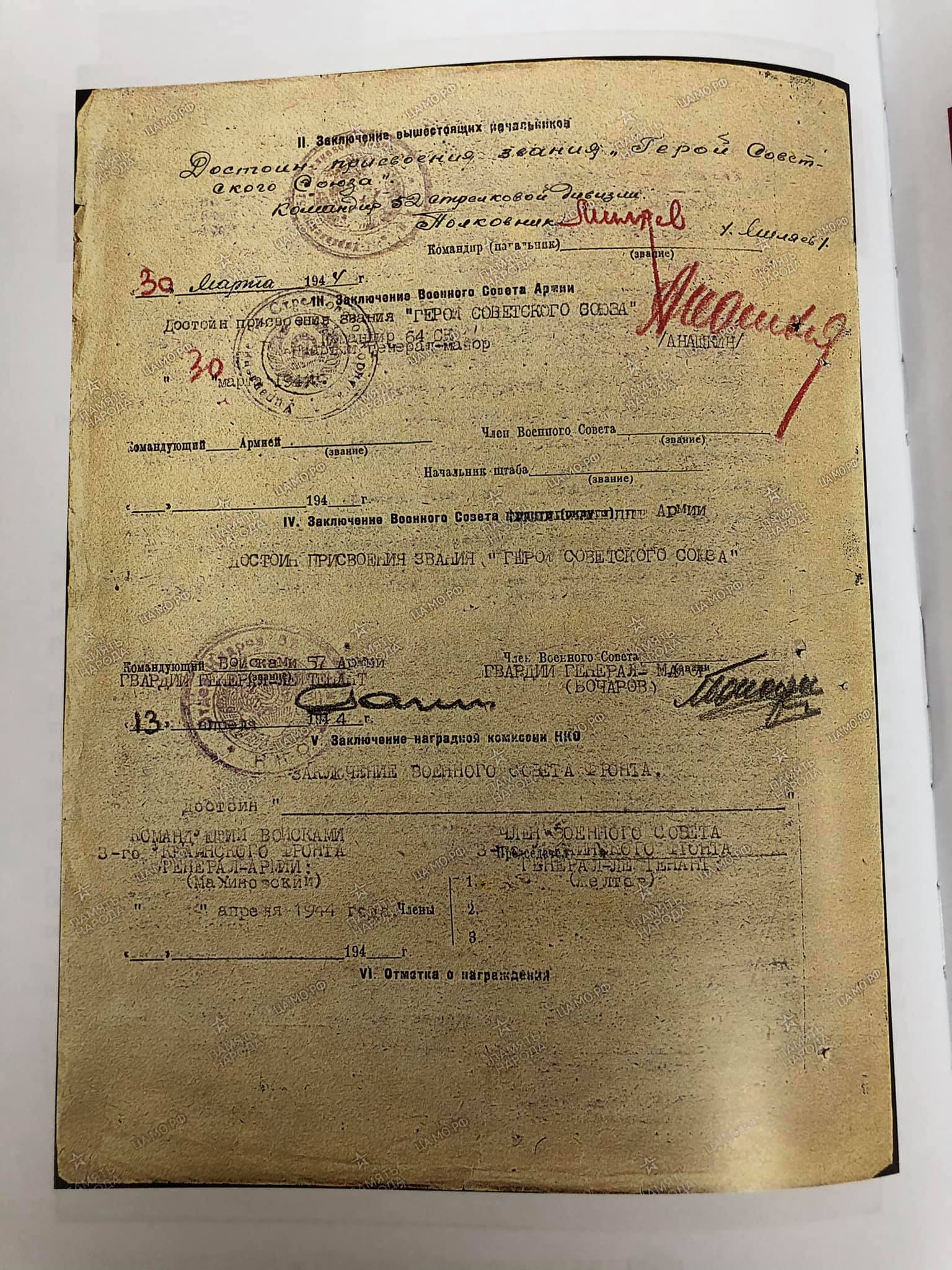 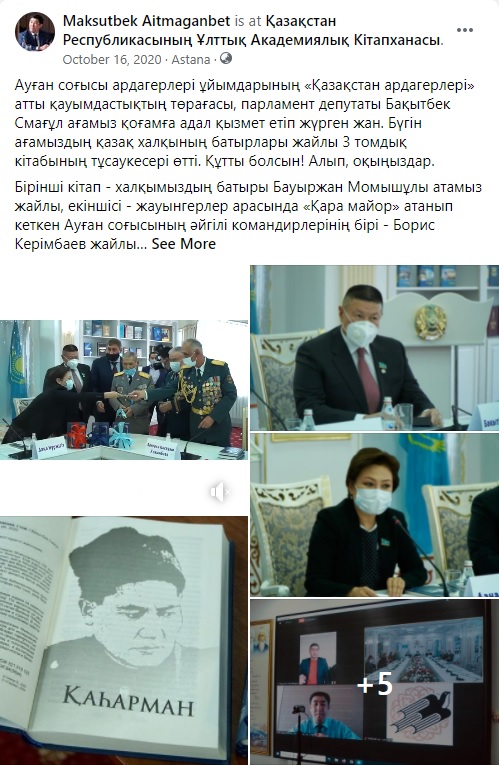 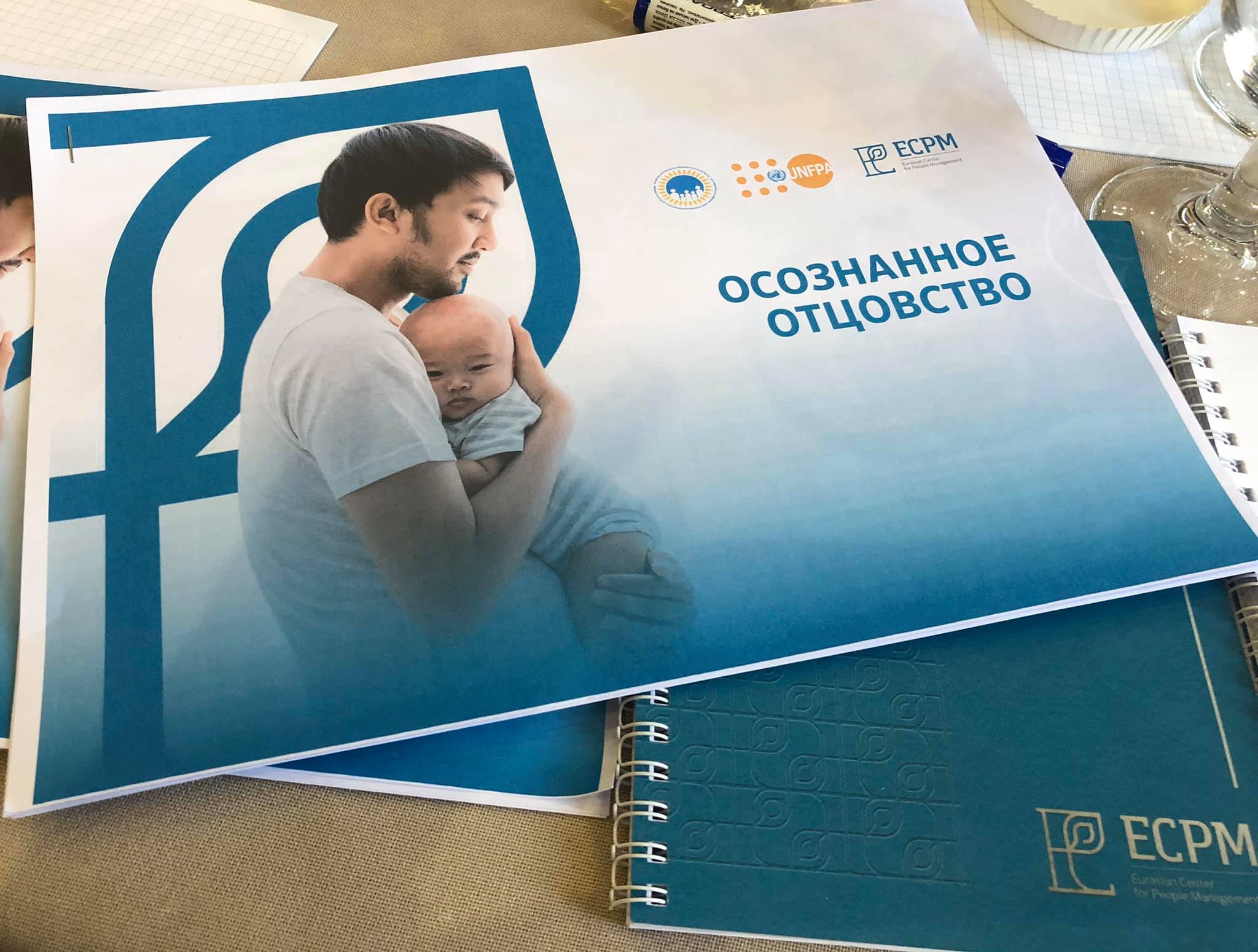 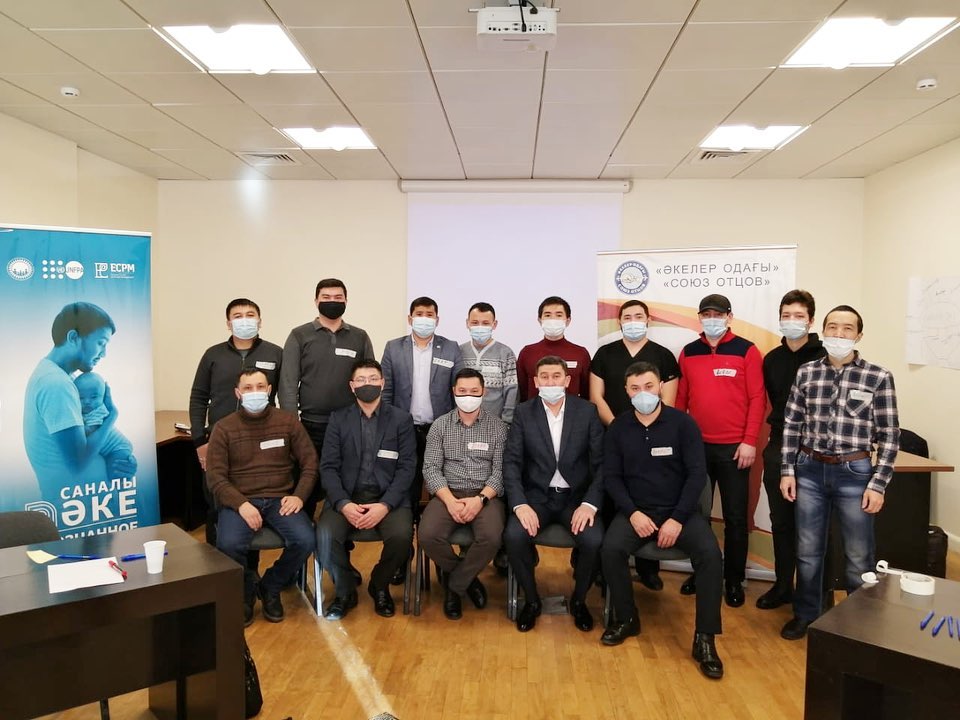 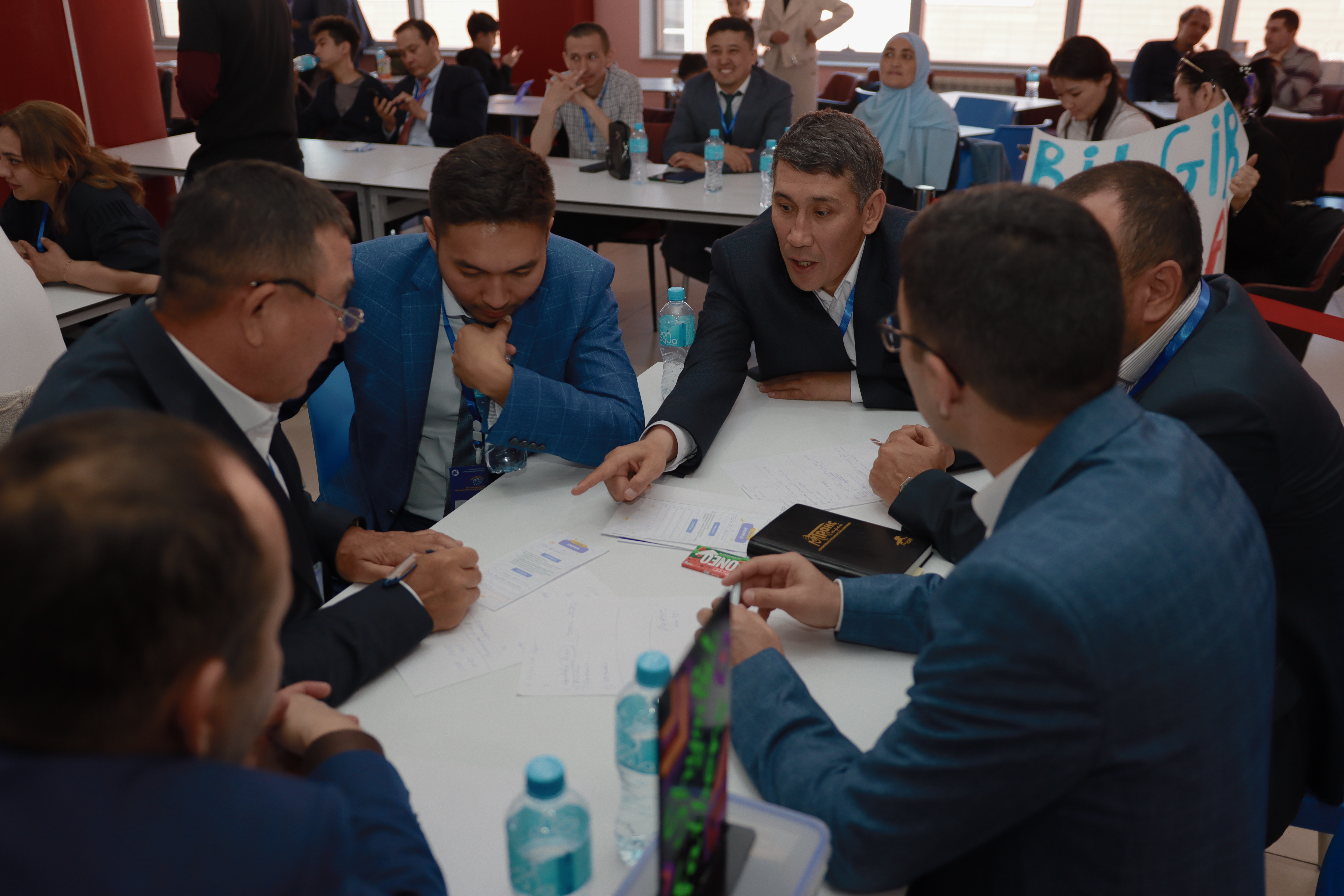 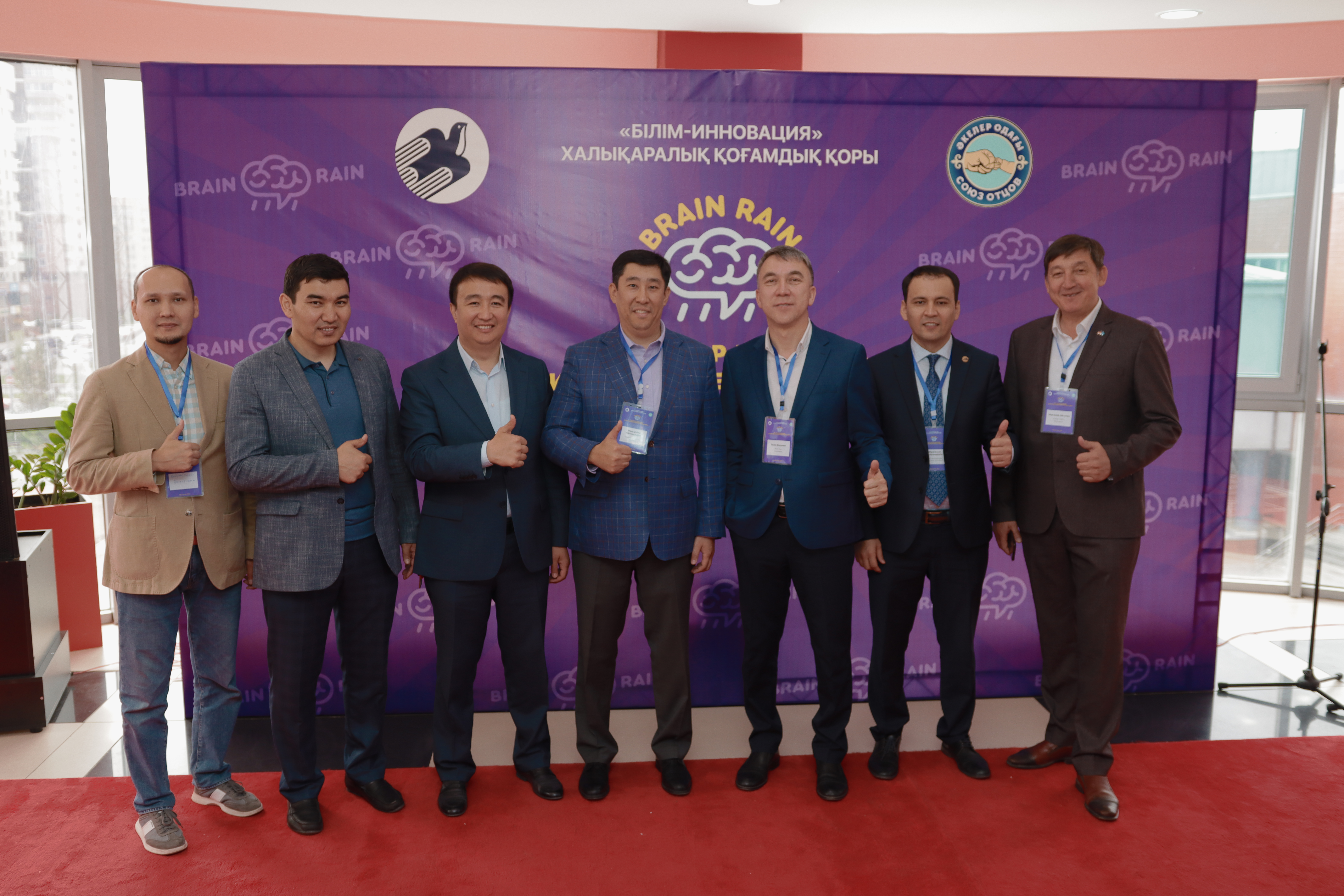 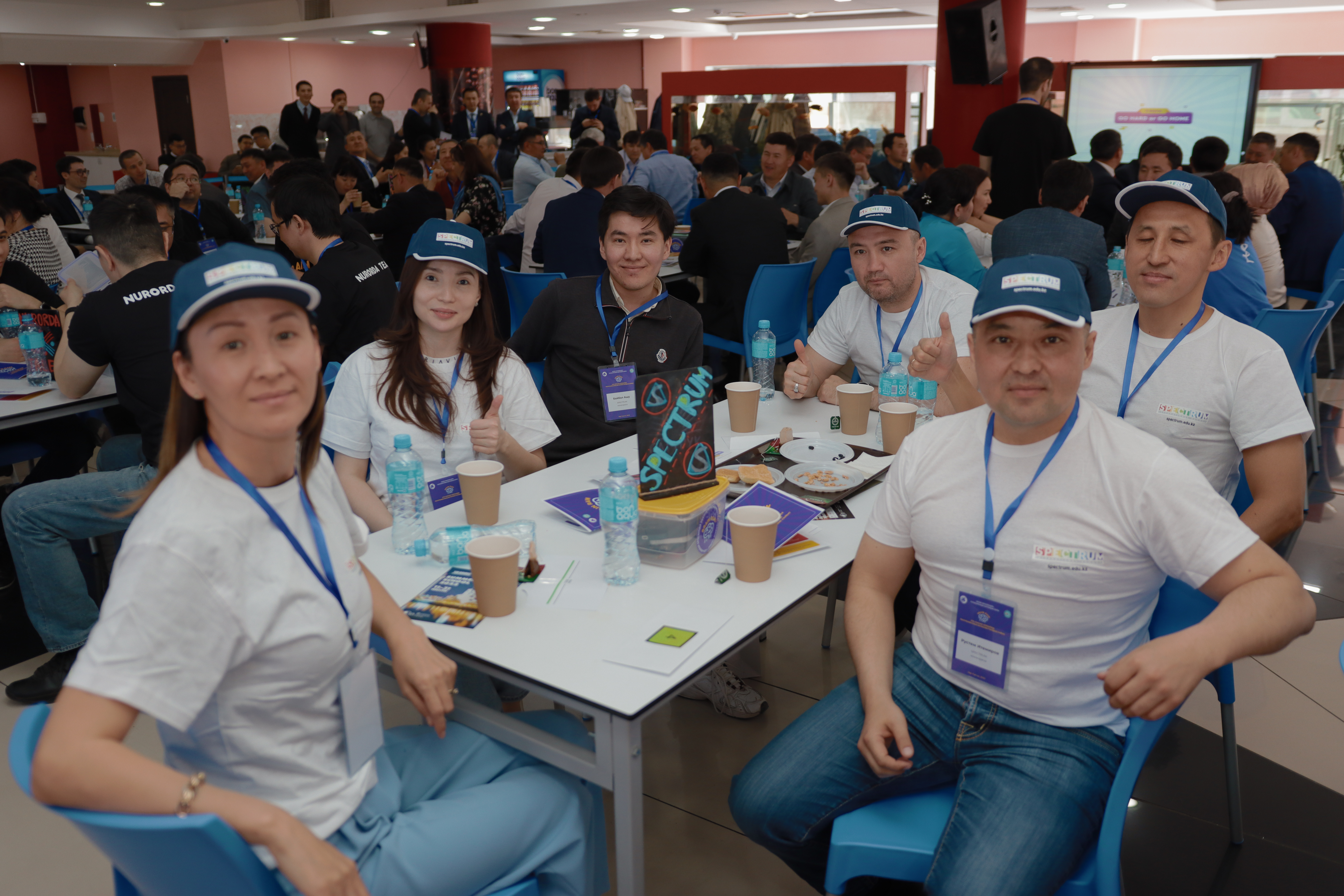 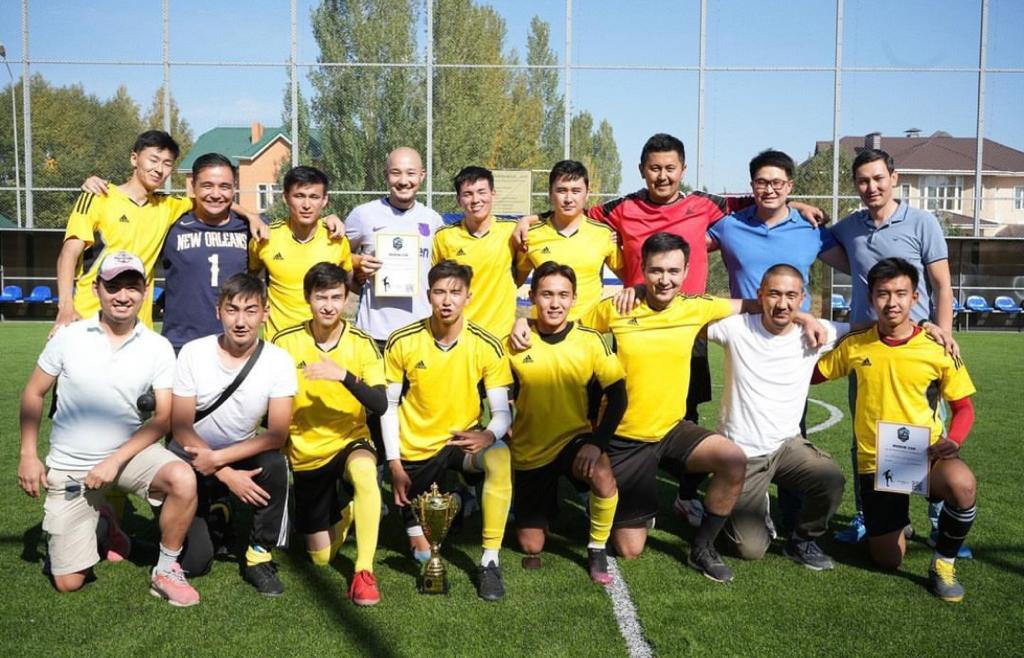 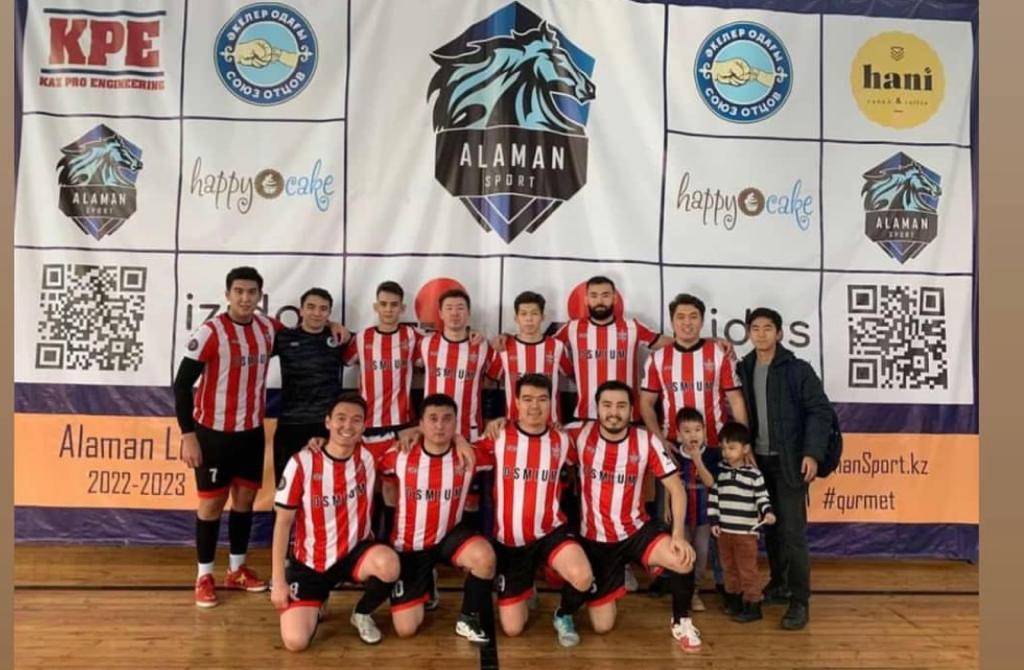 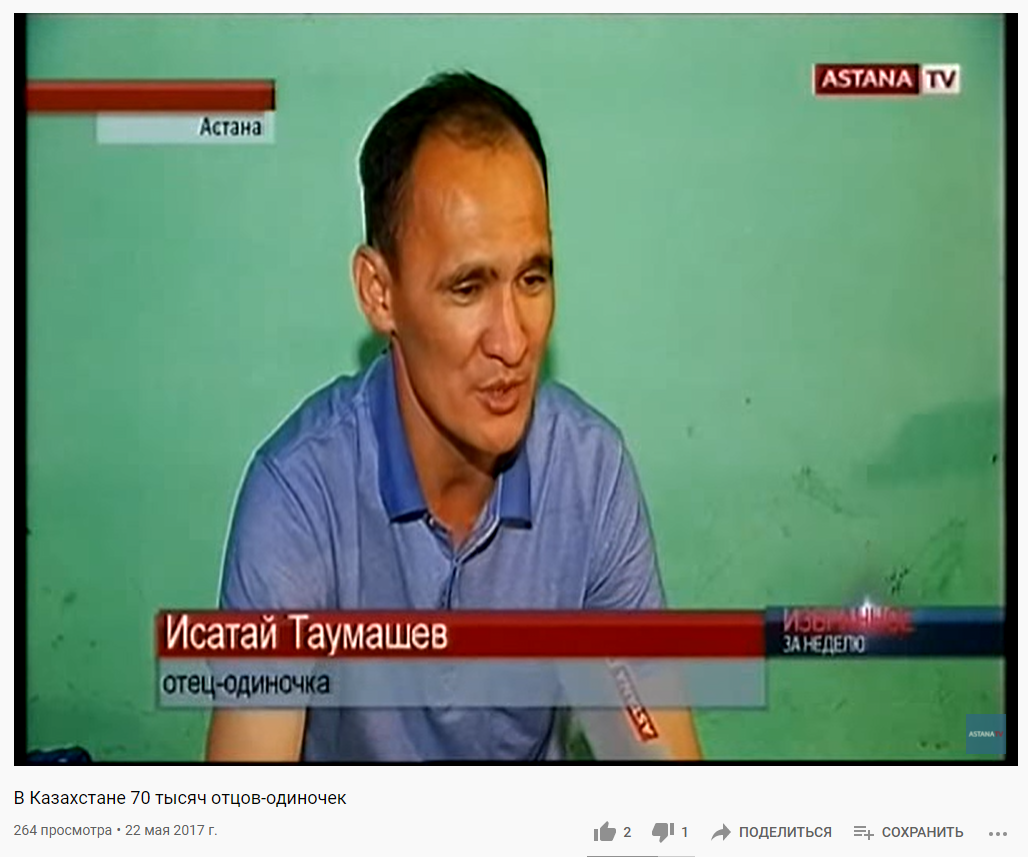 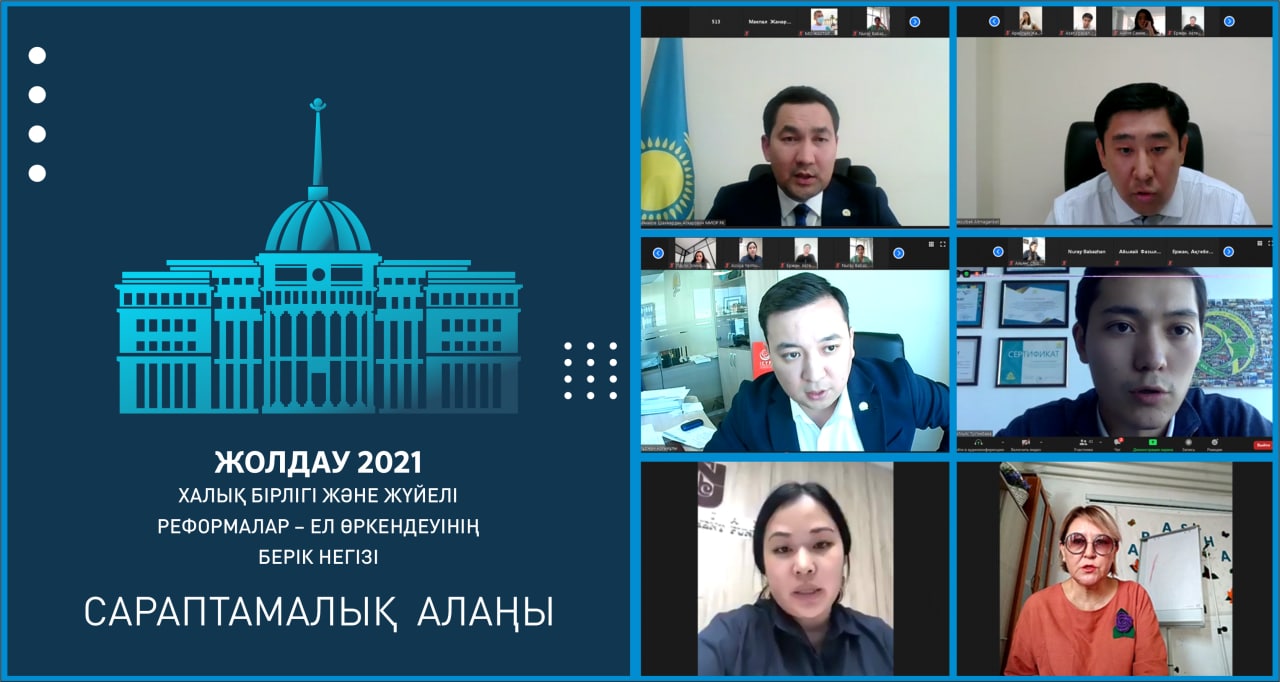 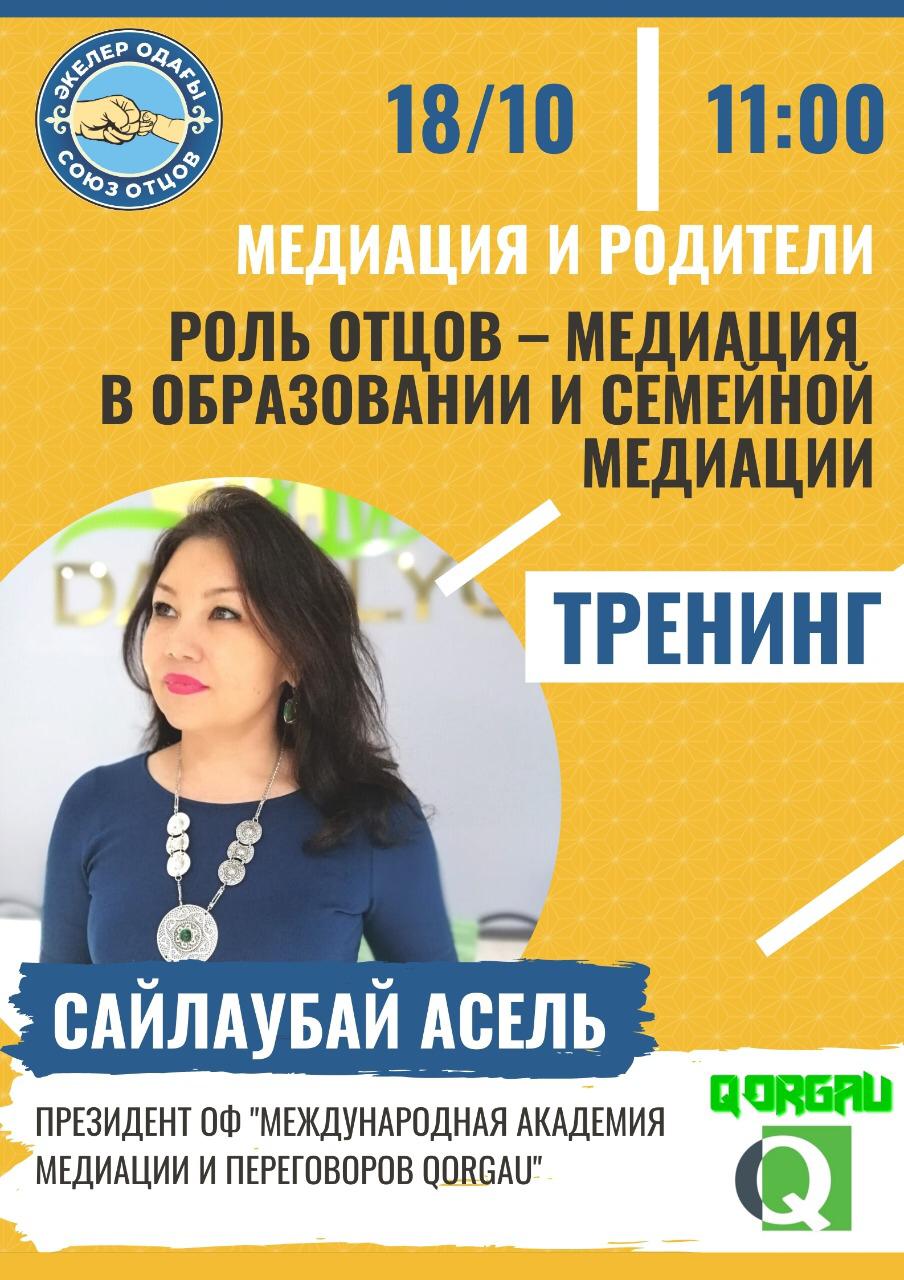 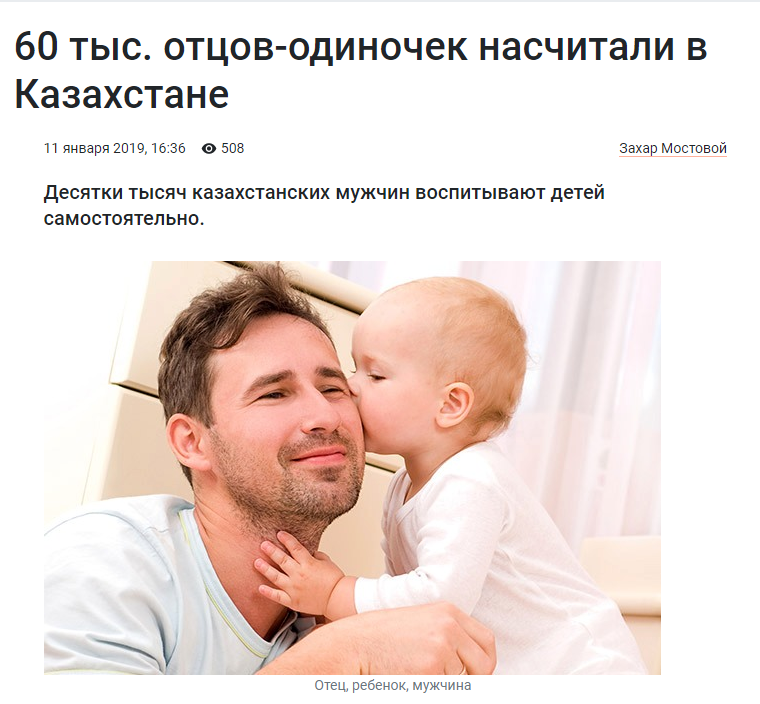 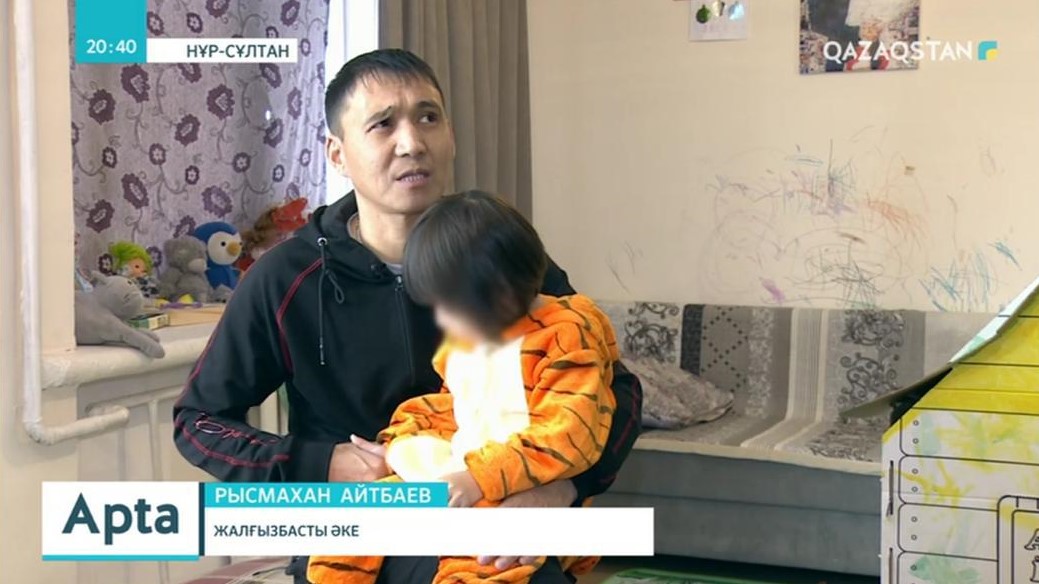 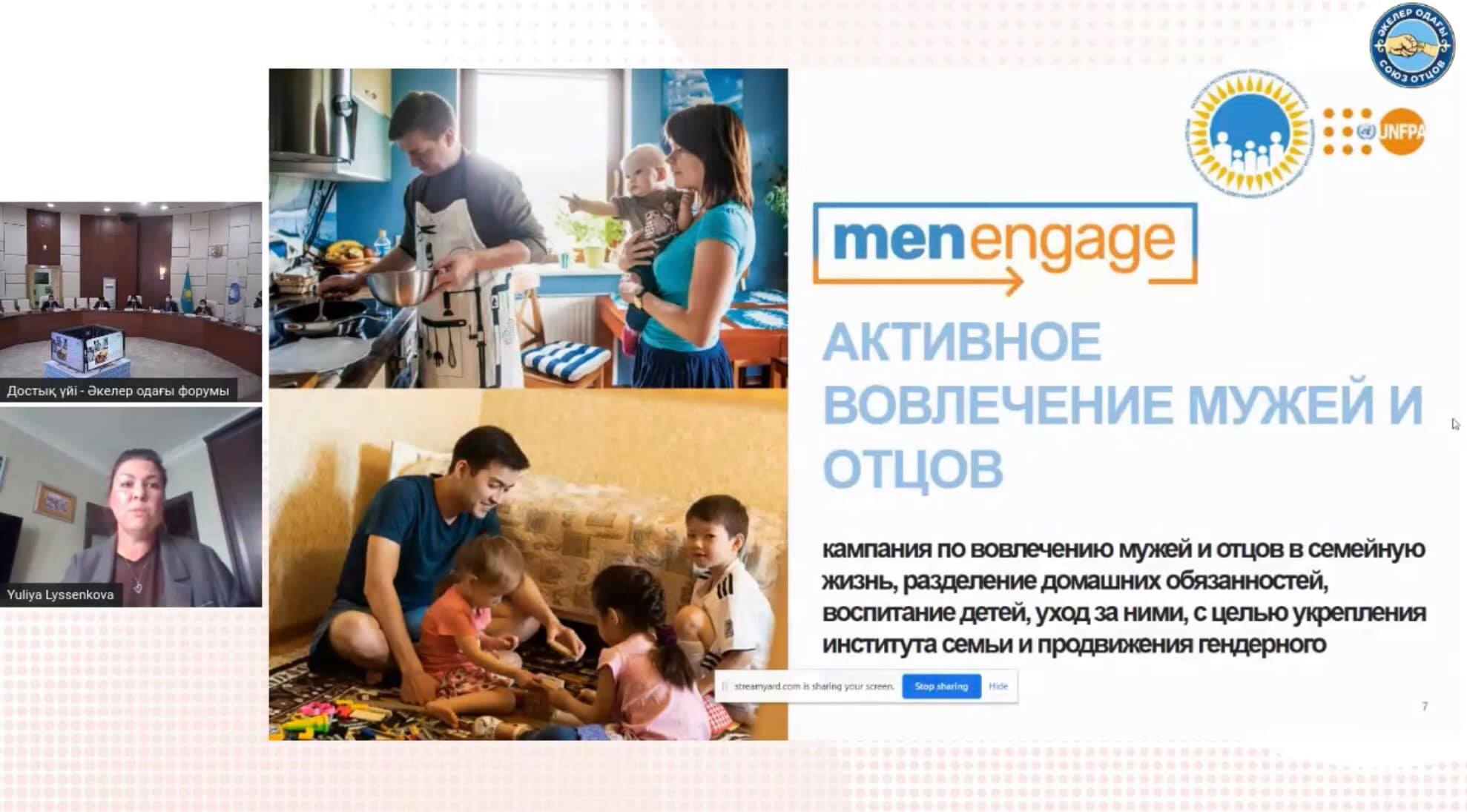 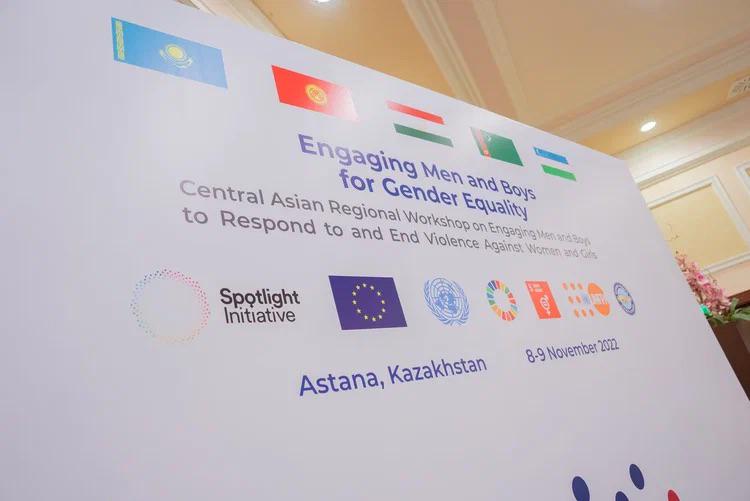 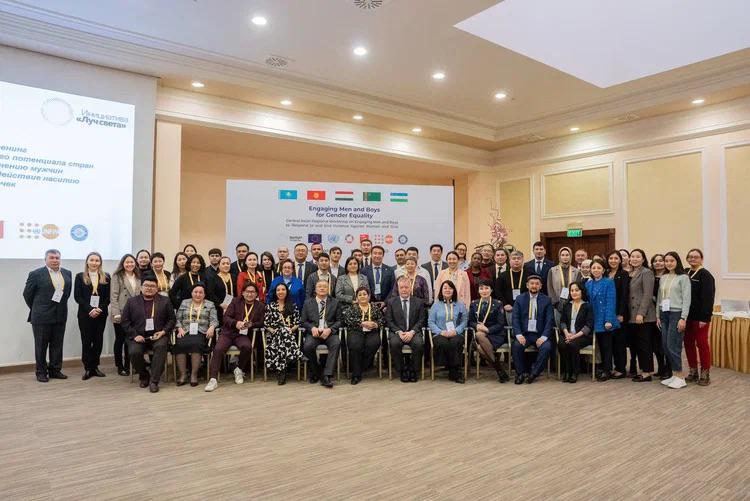 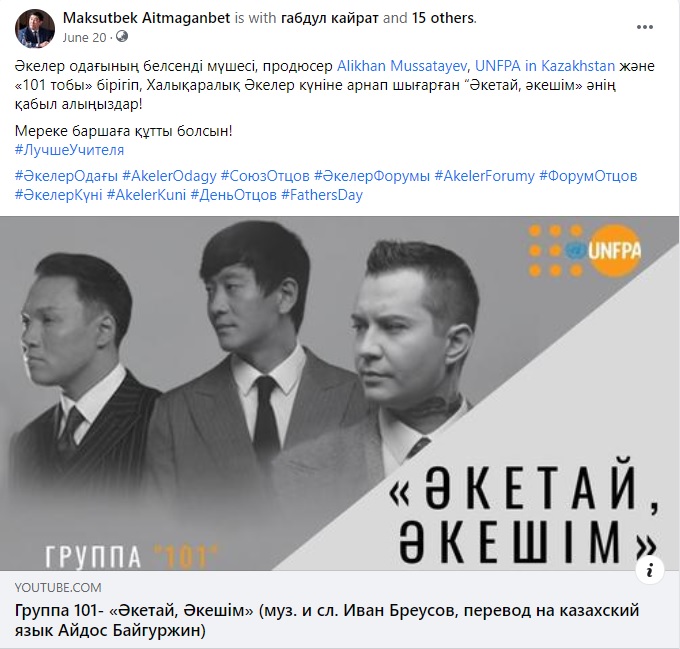 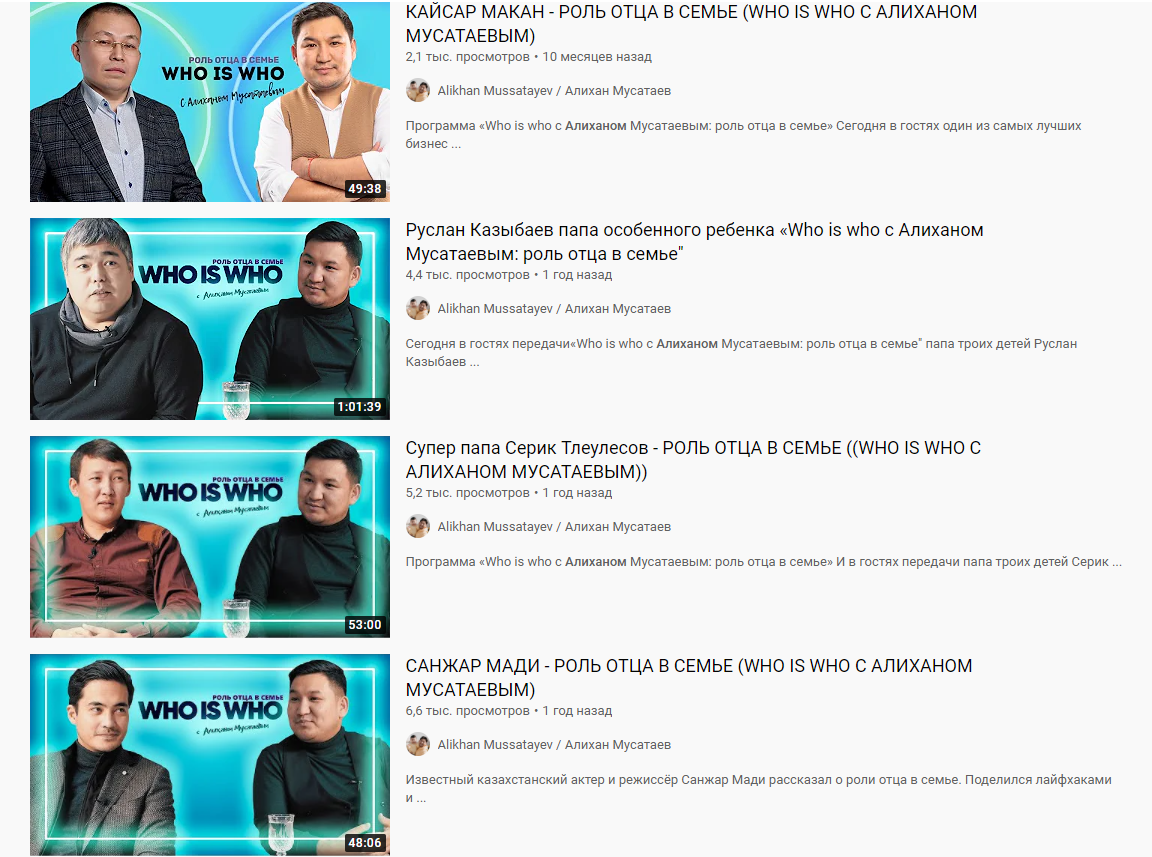 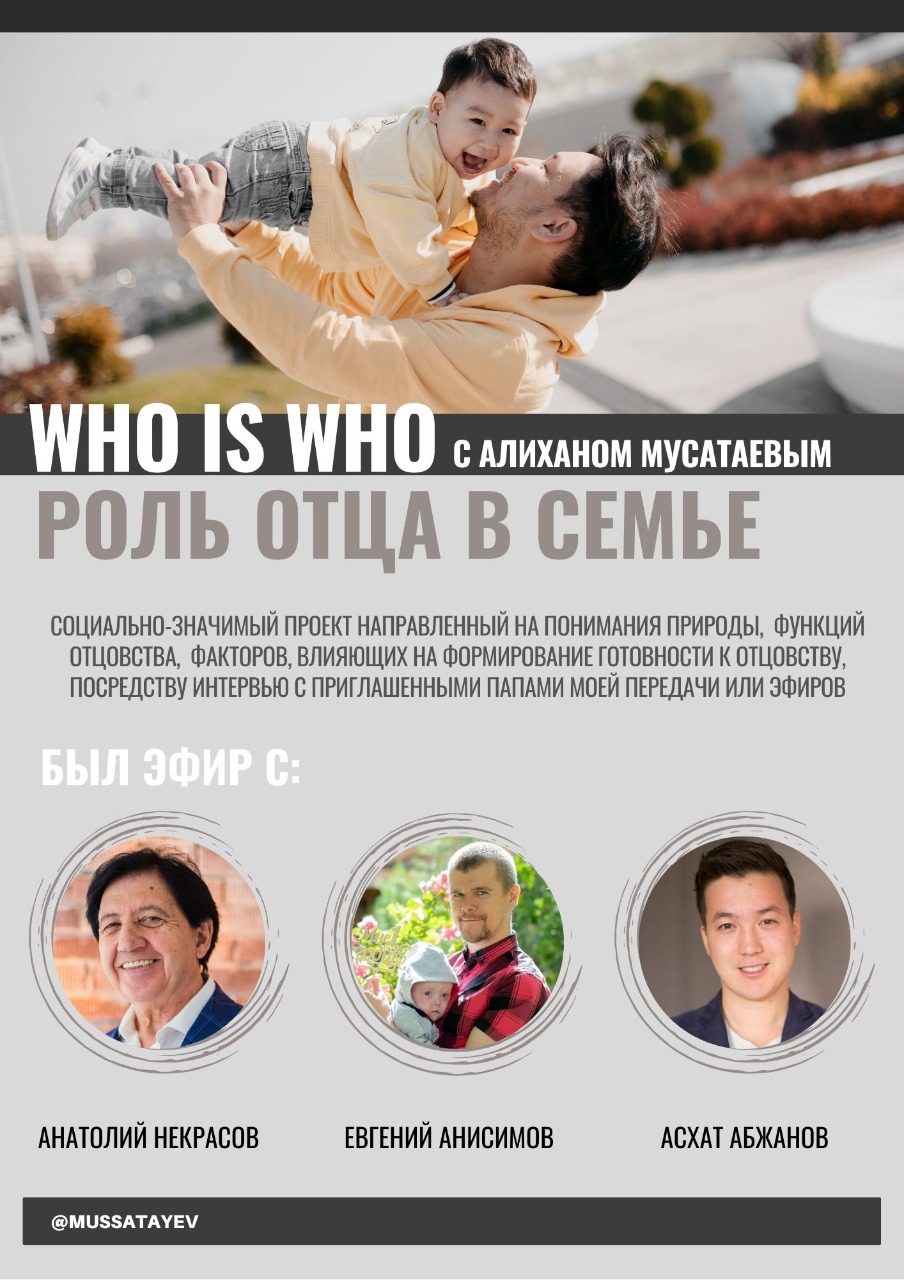 Проблемы:

Отцы в разводе

ОТЦЫ – ОДИНОЧКИ 

ВЫПЛАТА АЛИМЕНТОВ 

Семейно-бытовое насилие

СУДЕБНЫЕ ДЕЛА  

СУИЦИДЫ СРЕДИ ДЕТЕЙ
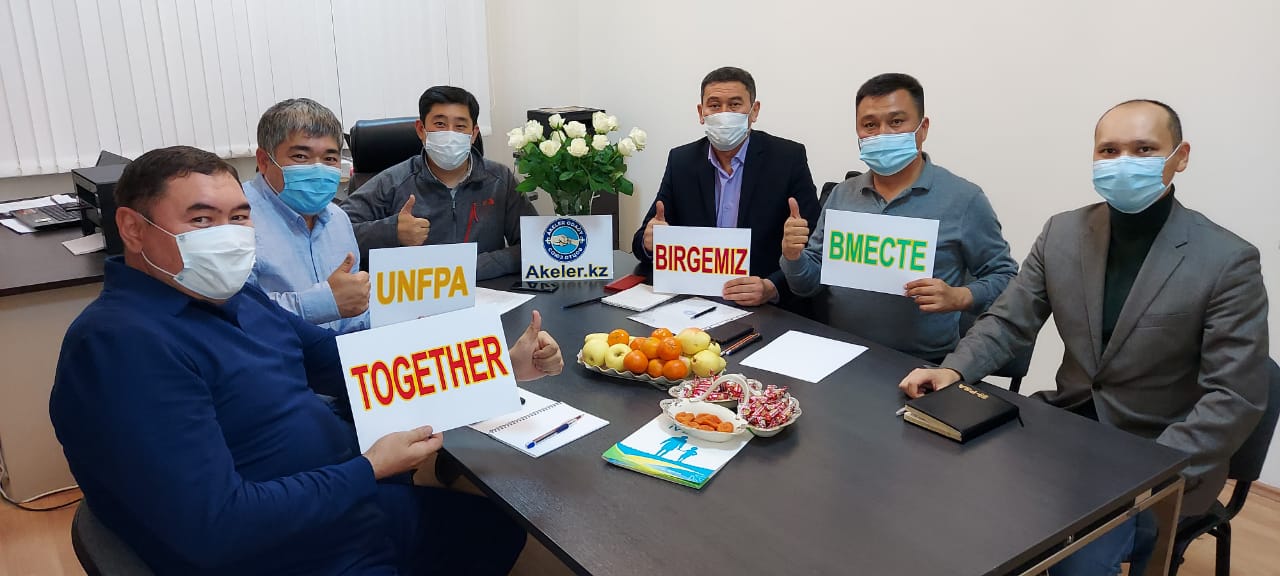 10% своего времени 
Спасибо!